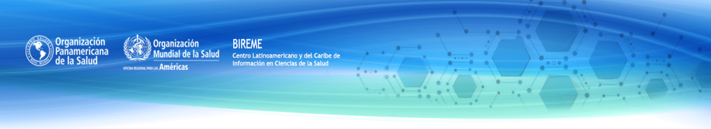 Sessão 04 de 06
sobre as Fontes de Informação da BVS para a Rede Brasileira de Informação em Ciências da Saúde  2021
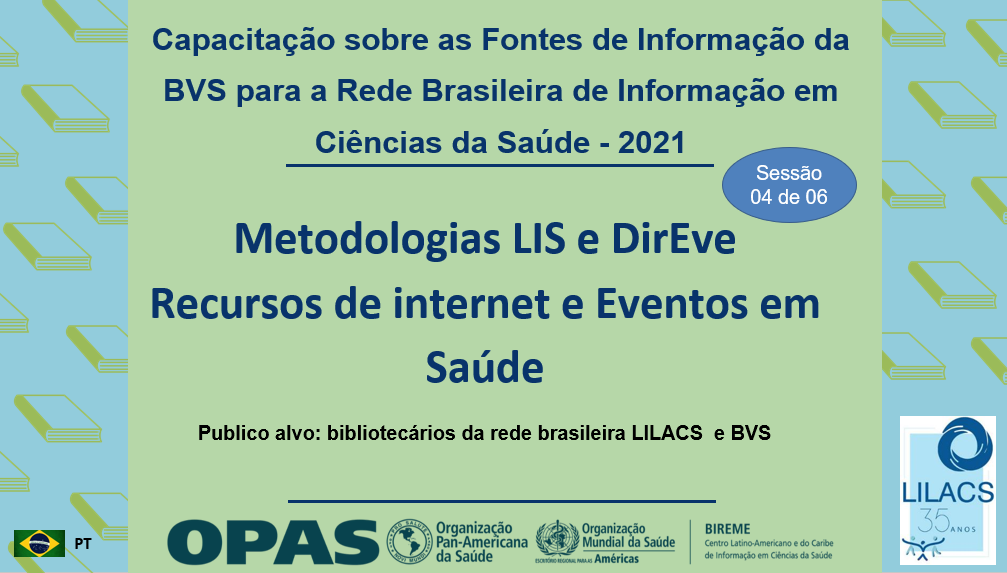 Laís Ap. da Silva
Sueli Mitiko Yano Suga
São Paulo 02 de junho de 2021
[Speaker Notes: Bom dia a todos! Hoje iremos falar sobre a Metodologia LIS- Localizador de informação em Saúde -  que no Sistema FI-Admin aparece como Recursos de internet e DiREve – diretório de eventos]
Objetivos a serem alcançados
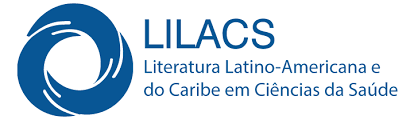 Conhecer e aplicar os critérios de seleção de acordo com a Metodologia LIS e DirEve
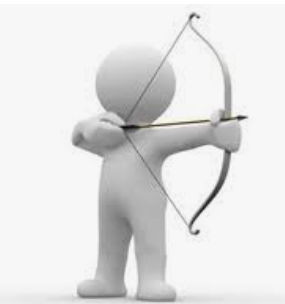 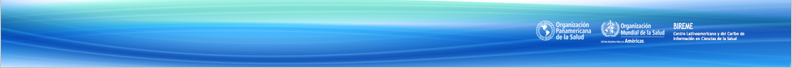 [Speaker Notes: Vamos falar um pouco sobre a Metodologia  LIS e DirEVE e verificar os critérios]
Programação
Conceitos Gerais - LIS e DirEve
Analise do recurso
Fake news
O que incluir no LIS e no DirEve
Perfil de usuário
Definição do campo de dado
Criação de Recursos de internet
Criação de Eventos - DirEve
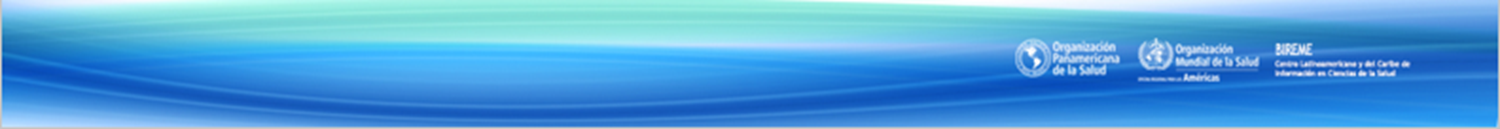 [Speaker Notes: Analisar alguns recurso, eventos e principalmente falar dos criterios]
Conceito Geral  do LISLocalizador de Informação em Saúde
É uma fonte de informação da BVS, cuja metodologia possibilita a publicação de um catálogo de recursos de informação em saúde disponíveis na Internet, que apresenta a descrição do conteúdo e link para esses recursos
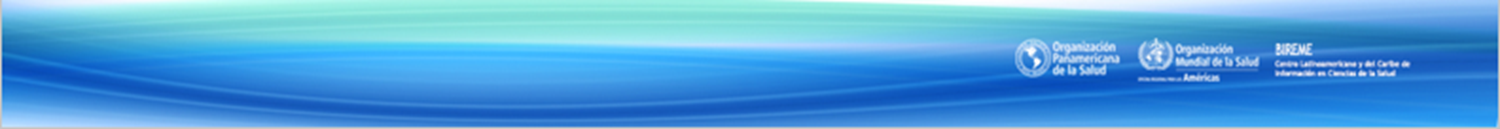 [Speaker Notes: Disponível na BVS, e acesso ao recursos]
https://bvsalud.org/portal-lis/
Portal do LIS  localizador de Informação em Saúde
Complementa a Literatura Cientifica e Técnica
Público especializado, mas também público geral como pacientes, familiares e estudantes
Conteúdos com critérios LIS de qualidade
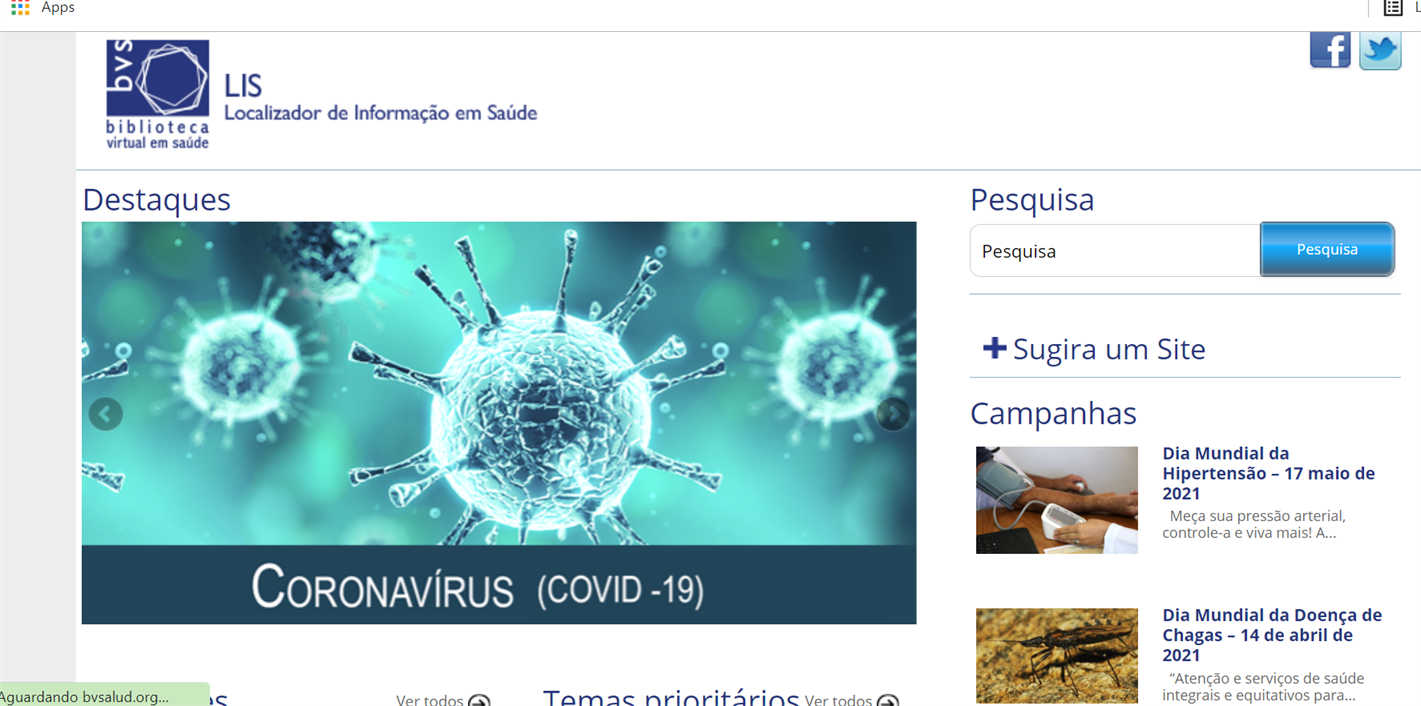 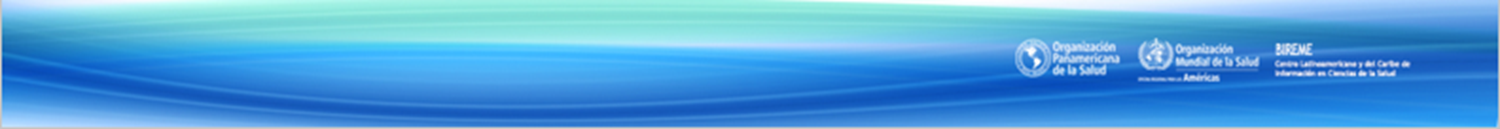 [Speaker Notes: Portal regional do LIS- A maioria da BVS tem a visão do plugin- para quem é esta Fonte de informação? Para publico geral, gestores de saúde publica, é uma informação um pouco mais geral]
LIS - Uma fonte muito relevante para tópicos atuais e emergentes: visibilidade de registros no COVID-19
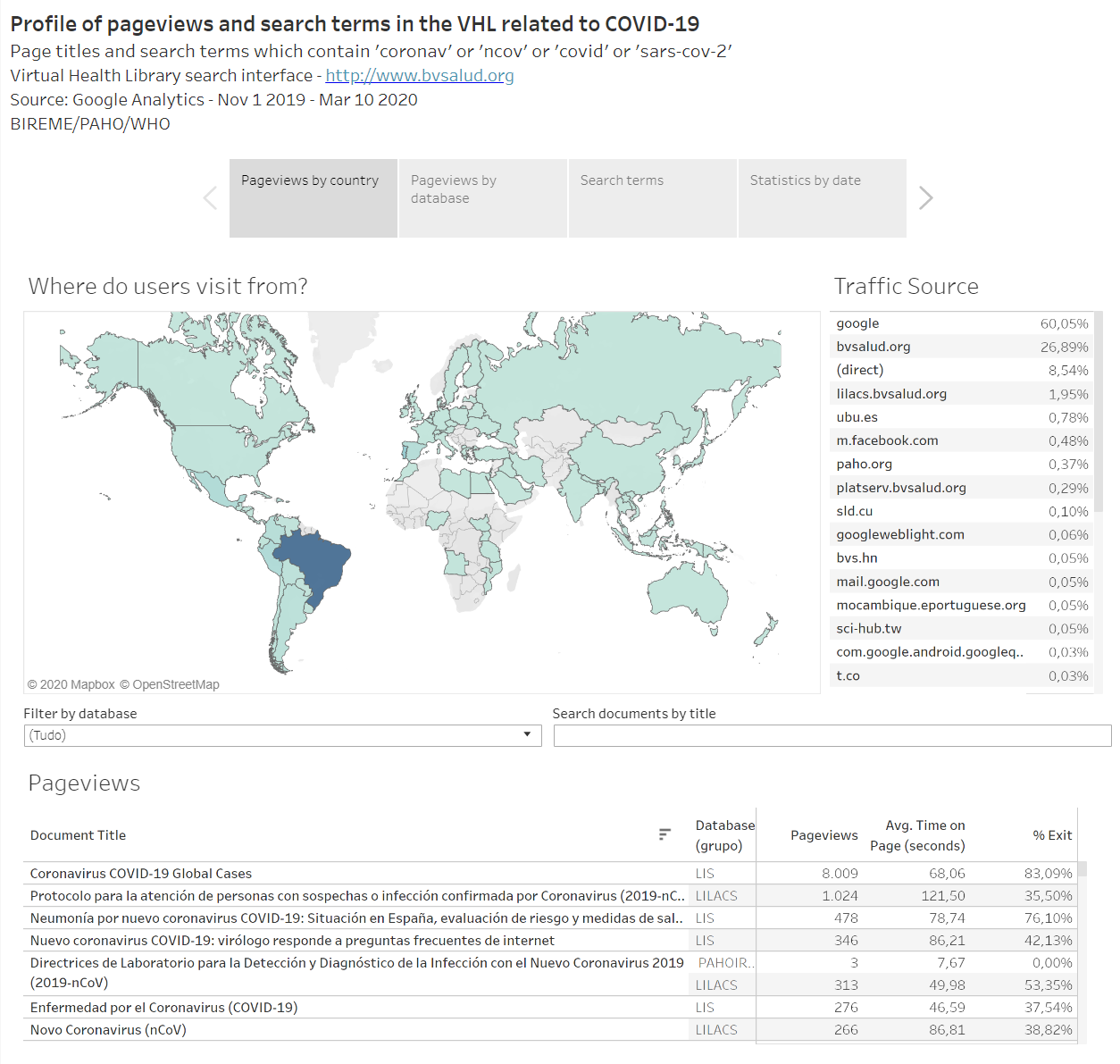 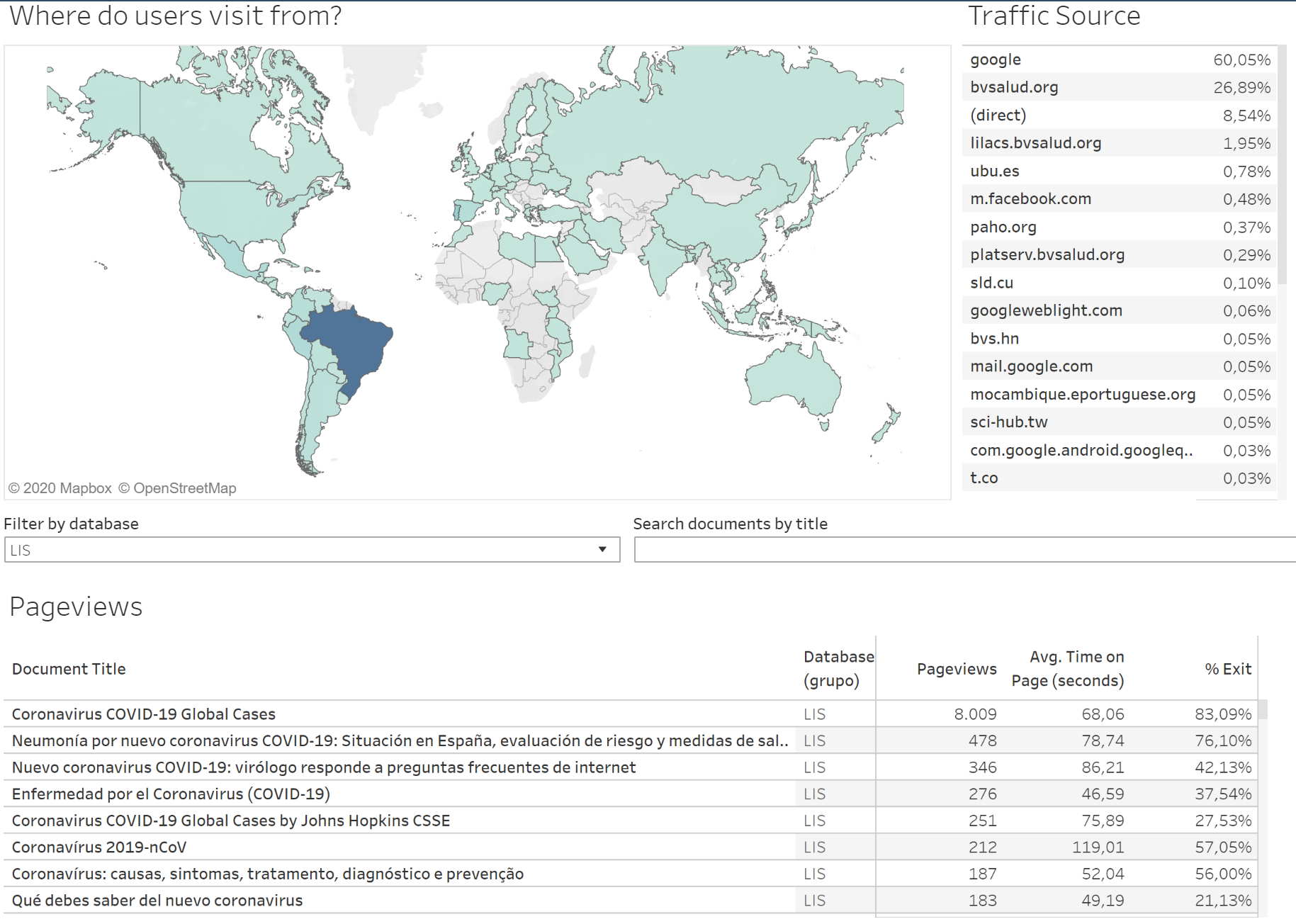 [Speaker Notes: quando falamos sobre temas novos exemplo COVID-19 não tínhamos publicação o ano passado, toda a produção que havia era disponibilizada em sites web, então, a fonte mais consultada]
[Speaker Notes: O ano passado sobre a pandemia do covid foi o LIS pq, e tudo que você em azul são recursos do LIS, por istpo e tão importante esta F.I, LILACS esta em segundo pq não havia muita documentação]
Os objetivos da fonte de informação LIS recursos da Internet são:
Contribuir para a visibilidade e acesso aos recursos da internet na BVS com conteúdos complementares atualizados e ainda não publicados nos canais formais de comunicação científica
Selecionar conteúdos científicos e técnicos em saúde nos sites da Internet, segundo critérios de qualidade.
Incentivar a discussão sobre a qualidade das F.I em saúde disponíveis na Internet
Permitir a busca integrada dos registros do LIS com todos os F.I por meio do portal de busca regional da BVS
Minimize os níveis de imprecisão na recuperação de recursos da Internet
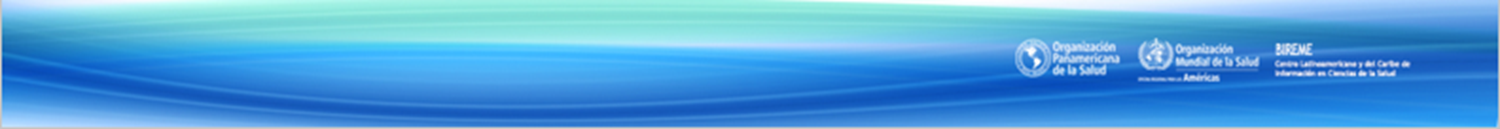 Selecionando o Recurso de internet
Leitura ou navegação do portal, analise cuidadosamente a fonte
Verifique pagina inicial e conteúdo da pagina sobre o site, navegue nas paginas internas
Verificar a respeitabilidade e credibilidade da fonte, certificando- se que é uma fonte confiável
Verificar metadados que descrevam seu conteúdo no código Fonte
Analisar a URL do site e acessibilidade
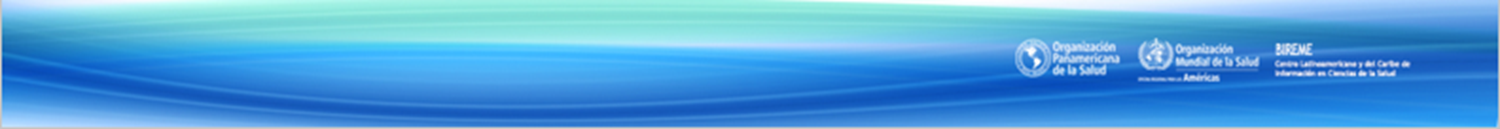 [Speaker Notes: Como avaliar estes documentos antes de registrar?  1 e 2 - Leia a notícia inteira, não apenas seu título/ 3º Cheque a fonte e a autoria da notícia / Digite o título da notícia recebida em buscador google ou outro / Destrinche os fatos da notícia e tente checá-los individualmente]
Analisando o Recurso de internet
Rede Social, portal ou Blogs: Quem escreveu a pagina?
É uma autoridade qualificada? 
Na internet há informação sobre a pessoa ou instituição responsável?
Há informação de contato, endereço, telefone, etc?
A informação é atual? verifique a data
É uma pagina com fins lucrativos?
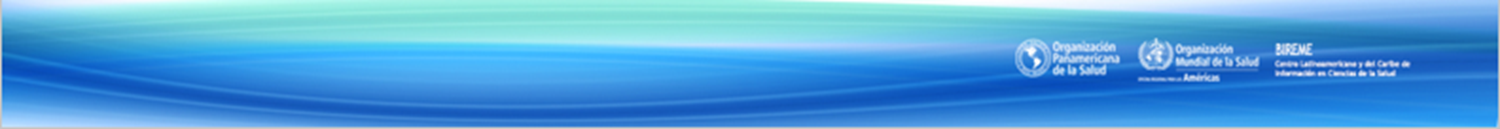 [Speaker Notes: Quem é o responsável pela publicação? Se tem fins lucrativos, não publique em base de dados,]
Selos de acreditação
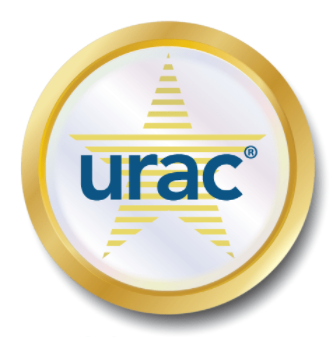 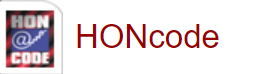 Health on the
Net Foundation
Health Web Site Accreditation
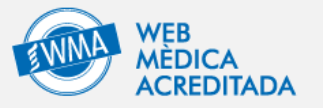 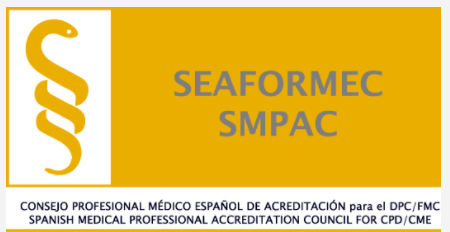 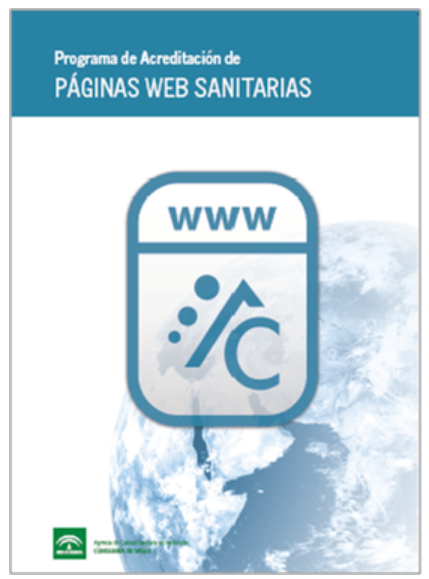 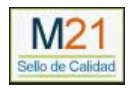 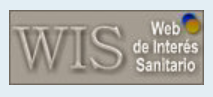 [Speaker Notes: Selo de Acreditação é um método de avaliação e certificação que sinaliza que a página possui uma navegação segura, mas ainda assim os harkers podem copiar o selo e falsicar a pagina, ai a importação de navegar na pagina, clicar nos menus, sobre a instituição, contato]
Sites web com funcionalidades de acessibilidade
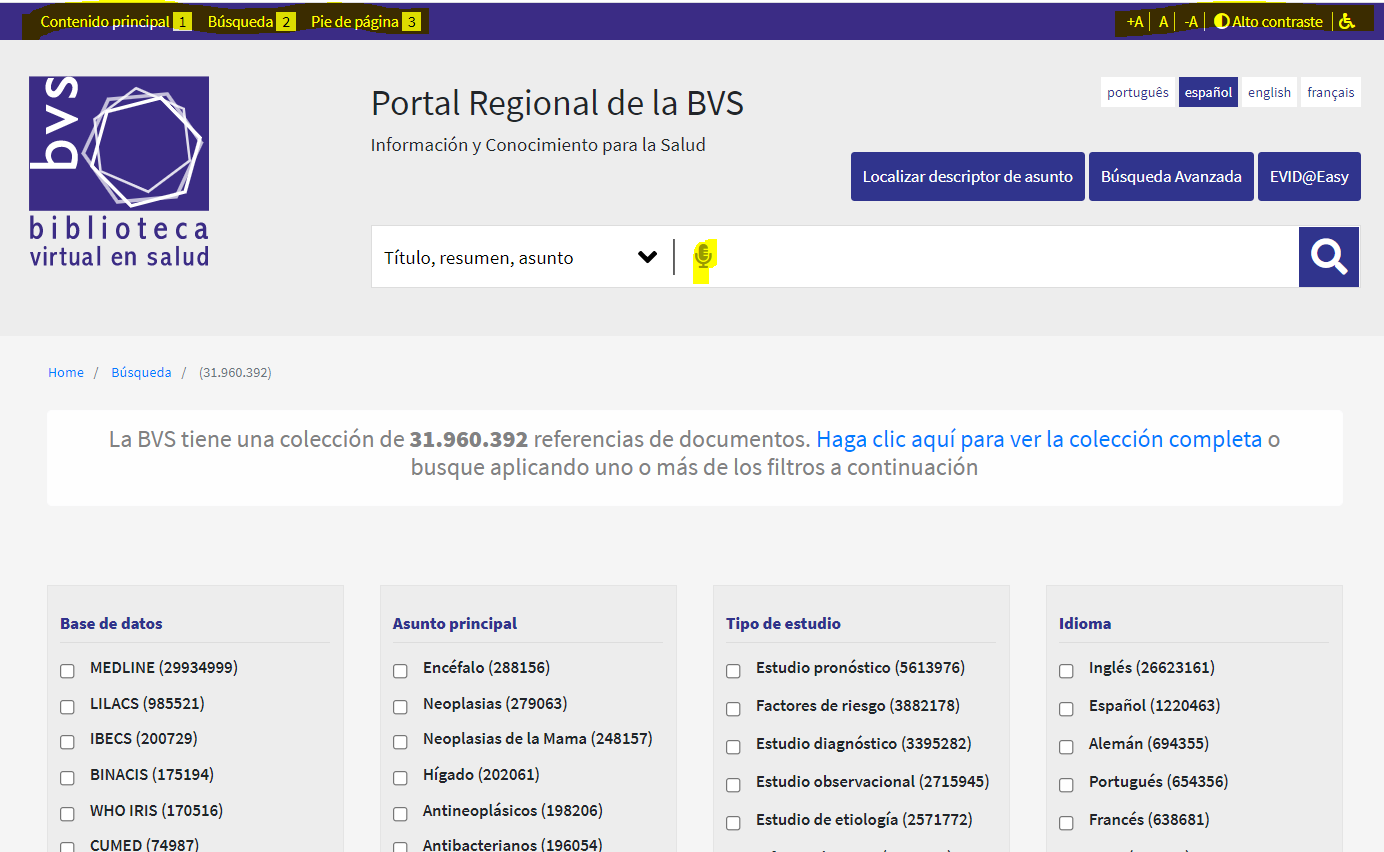 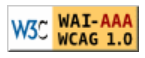 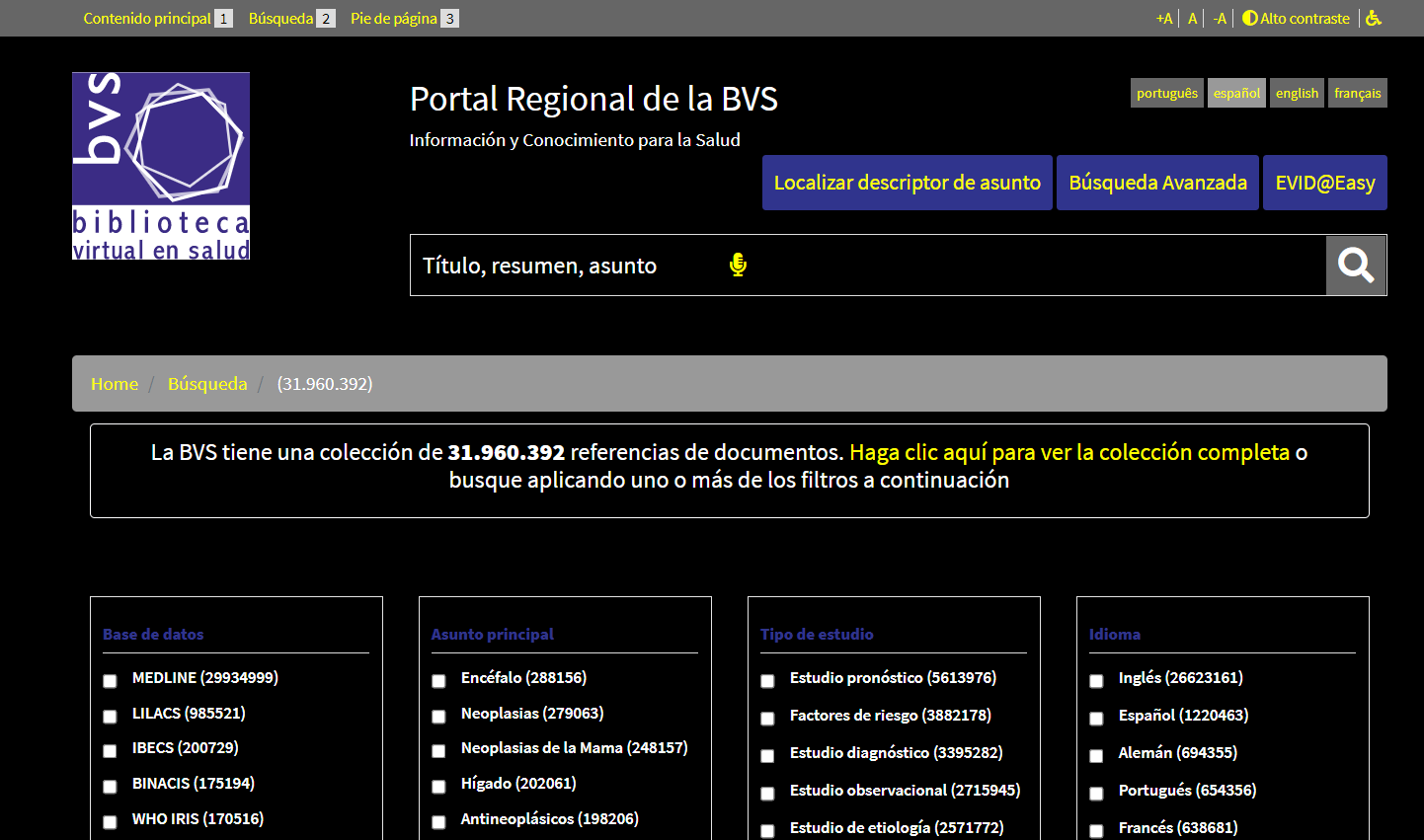 https://www.w3c.es/Traducciones/es/WAI/intro/accessibility 
https://www.w3.org/WAI/test-evaluate/
[Speaker Notes: Quando falamos de acessibilidade, falamos desses recursos disponíveis, se possui alto contraste, e só uma funcionalidade a mais]
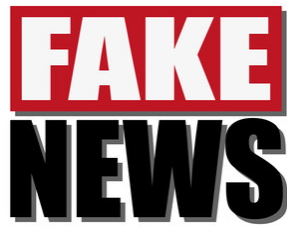 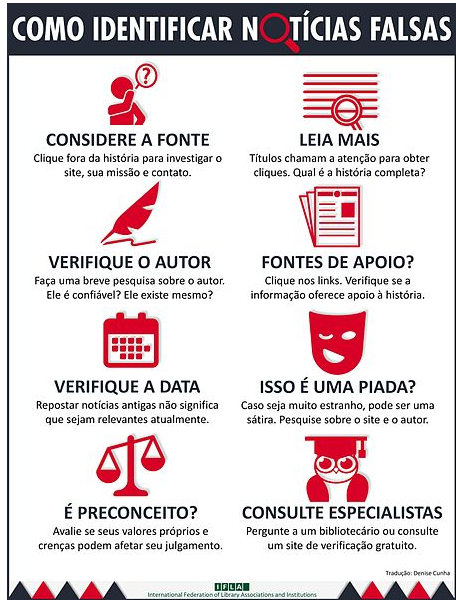 Notícias falsas (sendo também muito comum o uso do termo em inglês fake news)  Este tipo de notícia é escrito e publicado com a intenção de enganar, a fim de se obter ganhos financeiros ou políticos, muitas vezes com manchetes sensacionalistas, exageradas ou evidentemente falsas para chamar a atenção. (Wikipédia)
Disponível em <https://www.ifla.org/node/11174> Acesso em 30 maio 2021
[Speaker Notes: IFLA – Federação Internacional de associações  de bibliotecas e Instituições.  é o principal organismo internacional que representa os interesses da biblioteca e serviços de informação e seus usuários. Seja responsável e, antes de repassar, verifique se é falsa ou não.]
Combatendo as Fake News
https://antigo.saude.gov.br/fakenews/
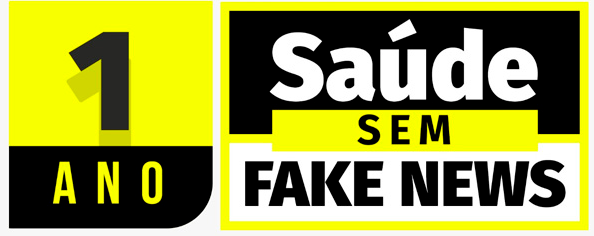 Brasil. Ministério da Saúde
[Speaker Notes: Para combater as mensagens falsas o ministério da saúde disponibiliza o numero de what sapp, o espaço e exclusivo para informações virais não é um canal de sac ou tira dúvidas, qualquer cidadão pode enviar gratuitamente mensagens de texto que tenha recebido nas redes sociais para confirmar se a informação procede]
Que tipo de documento incluir no LIS?
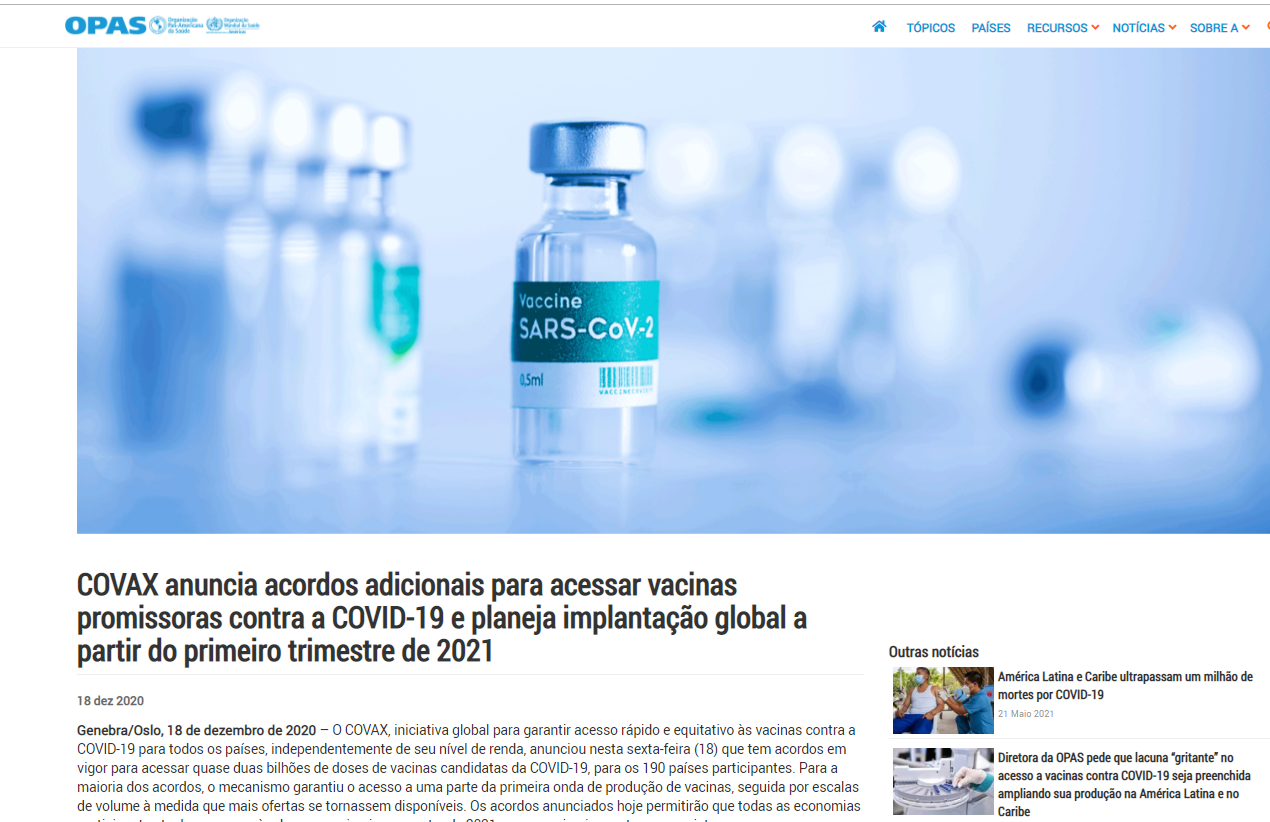 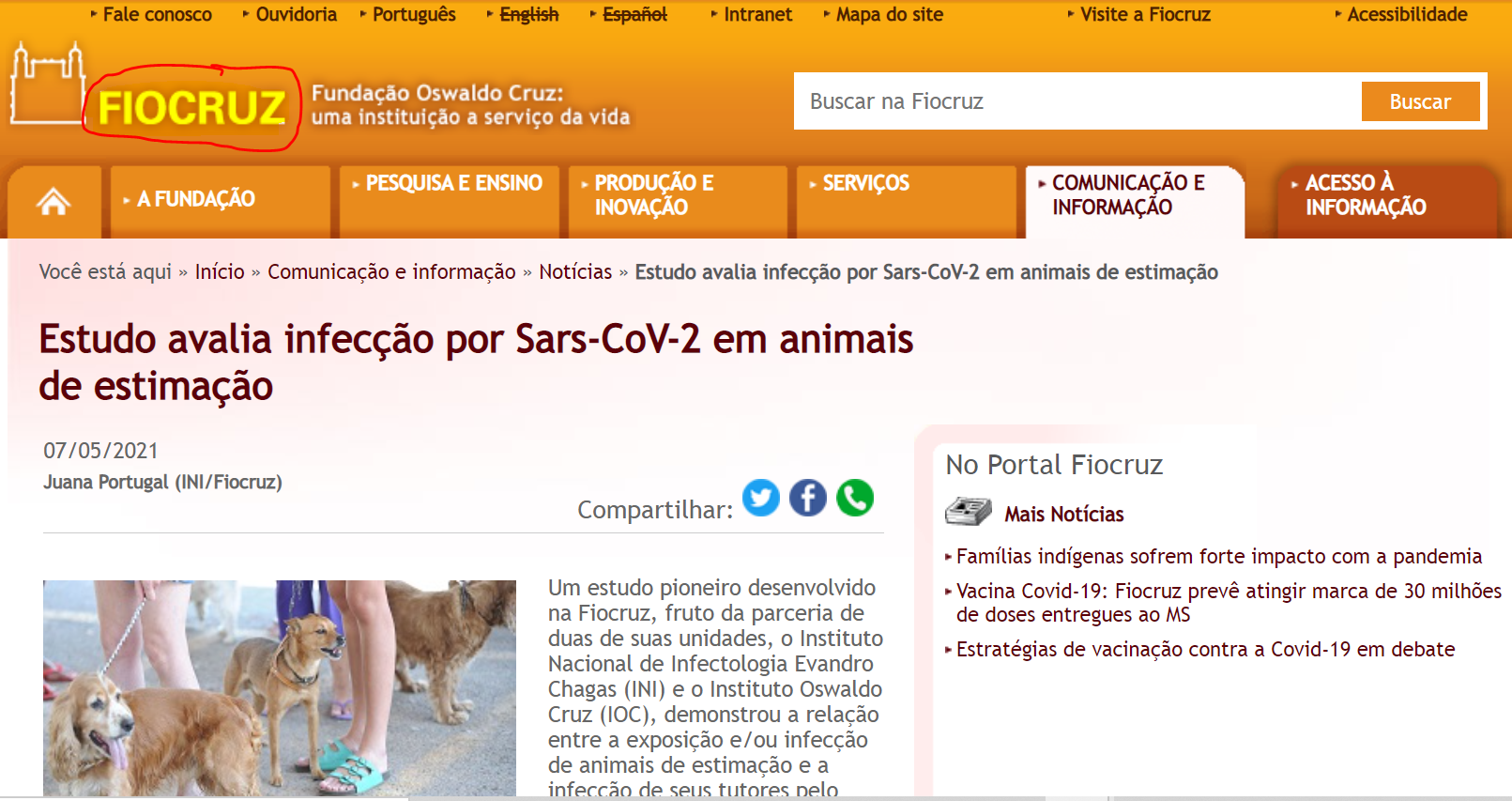 Noticia
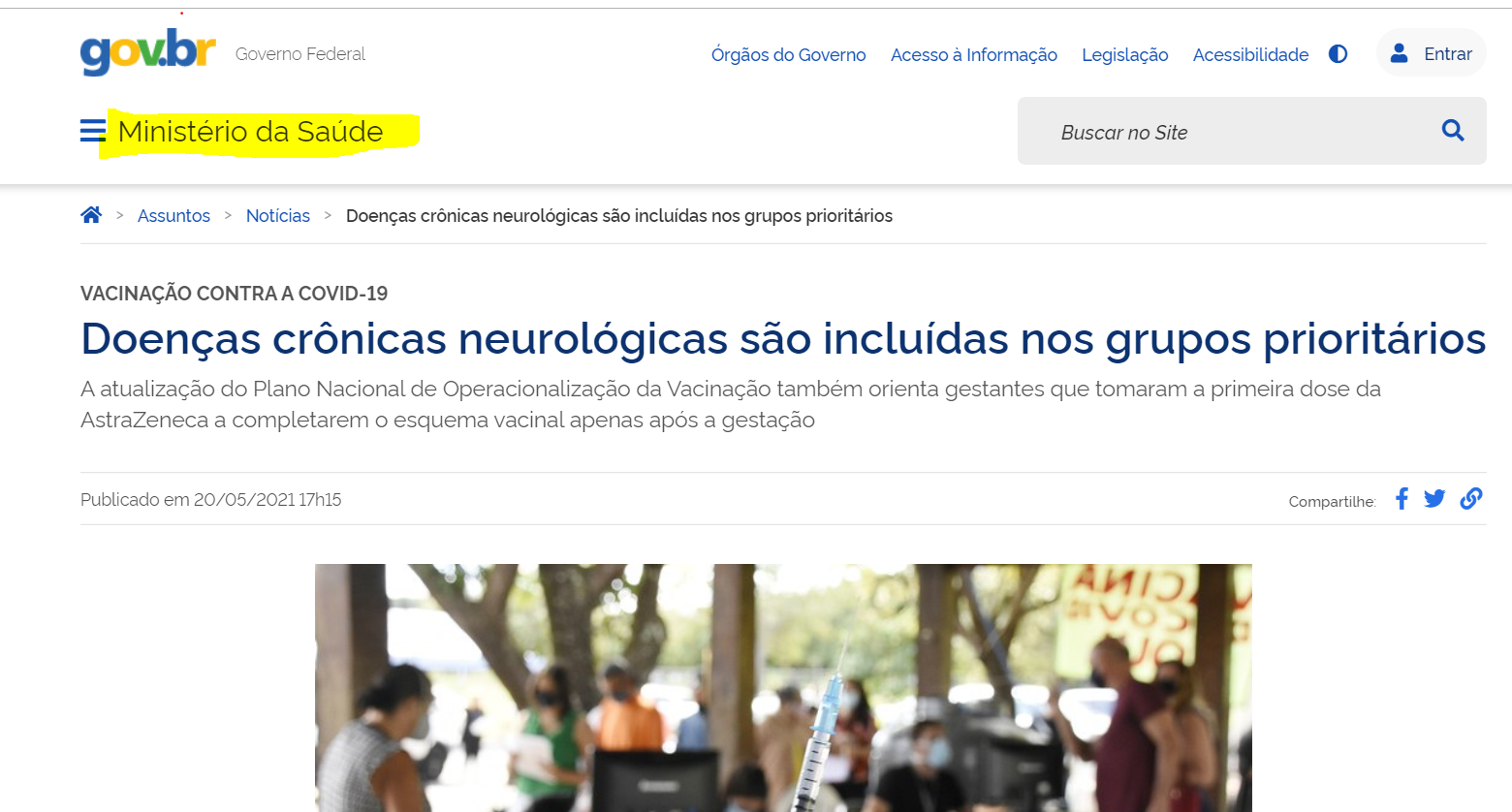 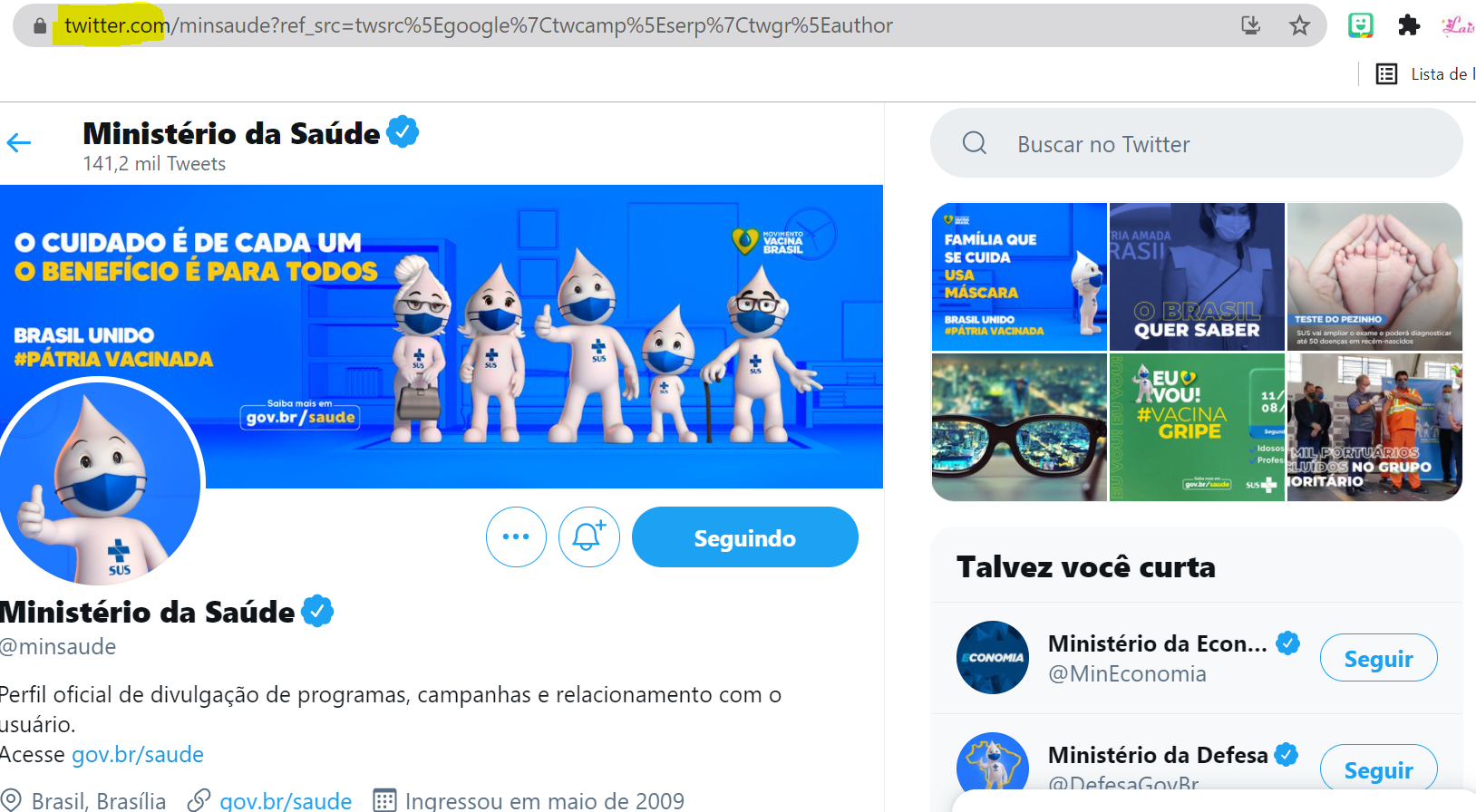 [Speaker Notes: O LIS- pode publicar a o site geral da revista- mas não é uma fonte para incluir artigos científicos e técnicos,]
https://blog.revenf.org/
Que tipo de documento incluir no LIS?
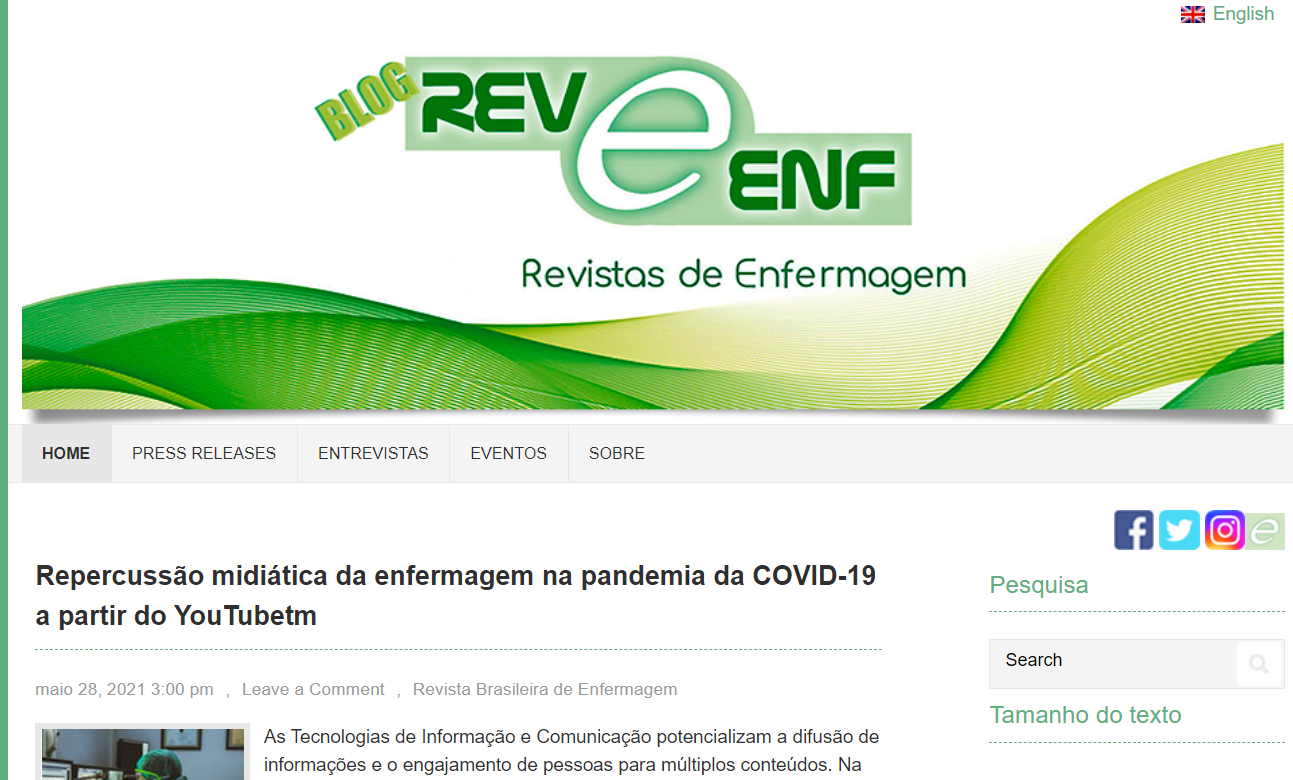 [Speaker Notes: Blog do Portal de Revistas REV@ENF -não são necessariamente  artigos, trata-se de análise crítica sobre artigos publicados sobre determinados temas de interesse da comunidade científica.]
Controle de autoridade
https://www.bn.gov.br/explore/catalogos
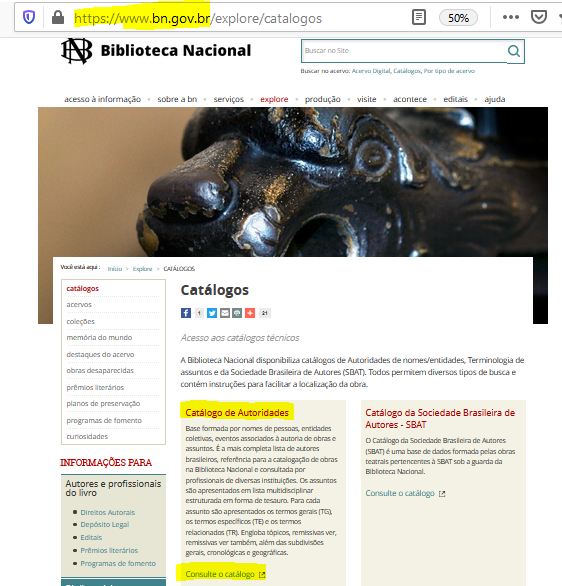 [Speaker Notes: Pesquise no site da biblioteca nacional / não fiz um exemplo porque detalhamos melhor na apresentação anterior]
Exemplo de autoriaIPEA
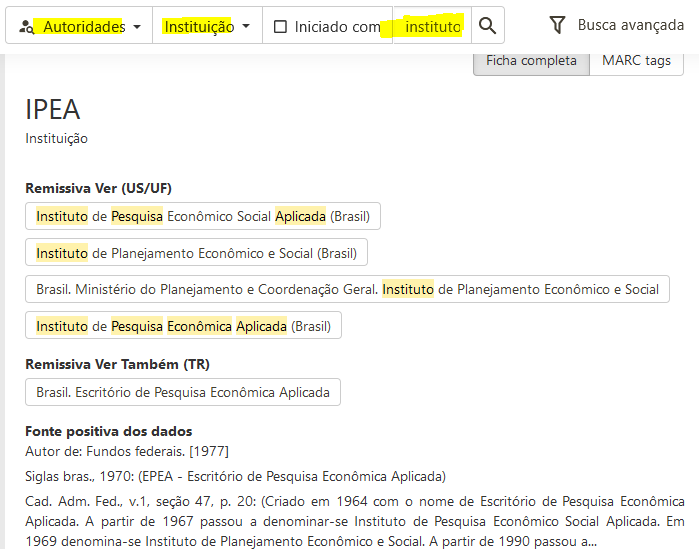 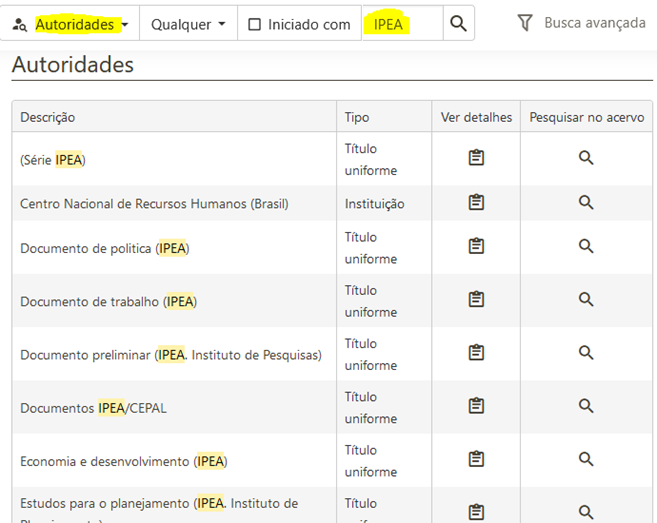 Perfil de uso do sistema FI-Admin
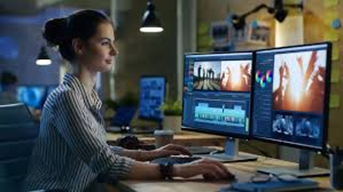 Editor: Todos os usuários são editores
o permite, fazer correções e marcar área temática
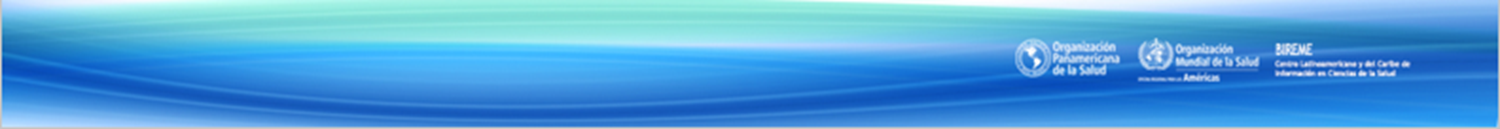 [Speaker Notes: Se tem fins lucrativos, não publique em base de dados,]
Definição do campo de dado  FI-Admin
O conteúdo desse campo foi definido previamente com quatro tipos de status:
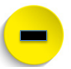 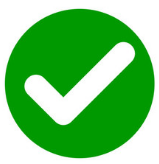 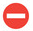 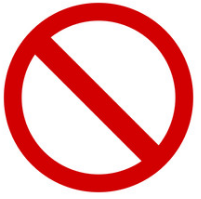 [Speaker Notes: a) Após ter recebido o status de recusado, um registro não pode ser novamente admitido, diferentemente do que ocorre com um registro apagado, cujo status pode posteriormente ser modificado para admitido, se pertinente.
b) No caso de um registro duplicado, o status da fonte de informação correspondente é o recusado, visto que um registro duplicado nunca poderá ser admitido.]
Qual é a sua responsabilidade na desordem da qual você se queixa?
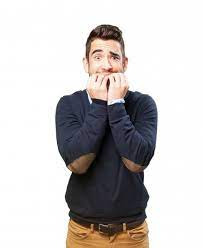 [Speaker Notes: Cada qual é responsável pelo que esta criando no sistema. É importante No momento de criar um novo registro analisar a Fonte de informação]
Vamos acessar o sistema
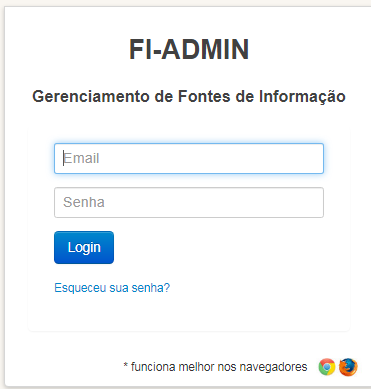 http://fi-admin.bvsalud.org/
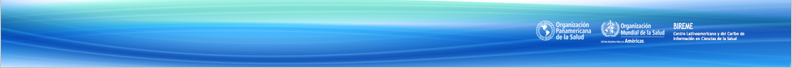 Tela de entrada no sistema FI-Admin
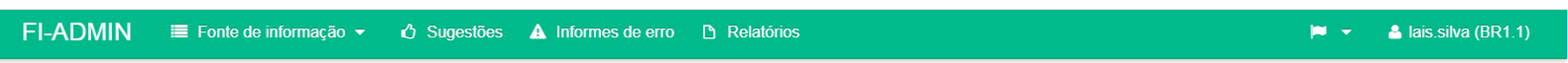 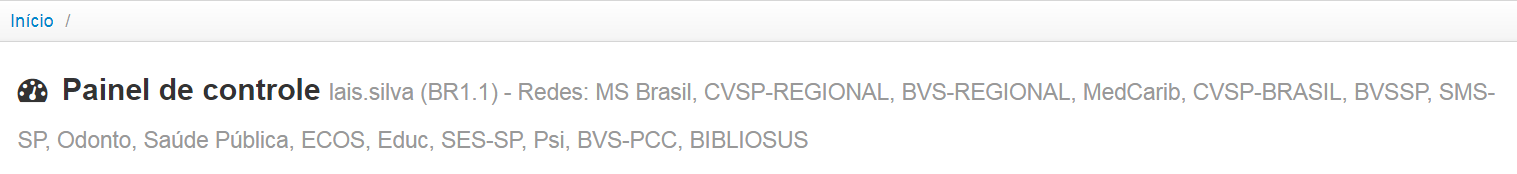 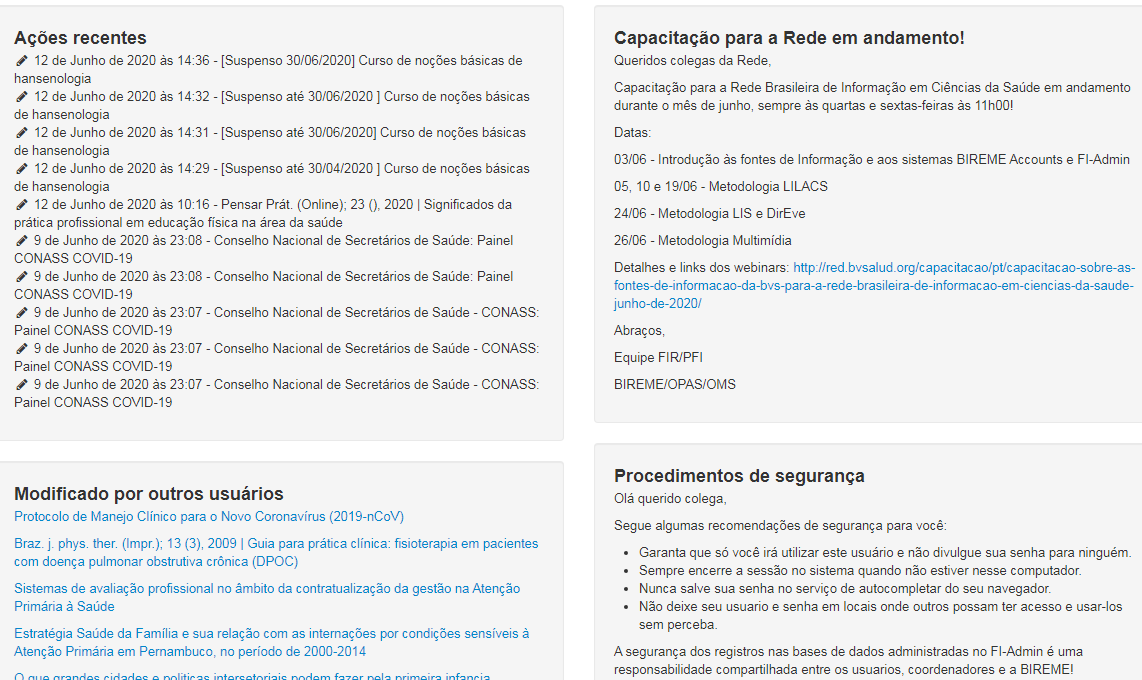 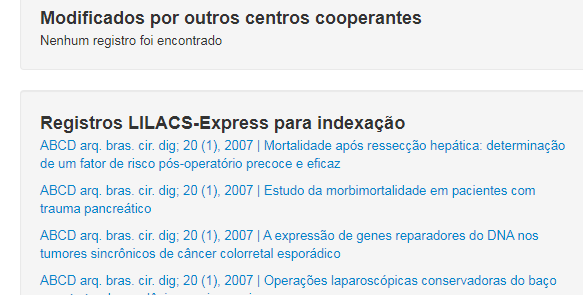 No primeiro acesso estará vazio
Escolha a fonte de informação
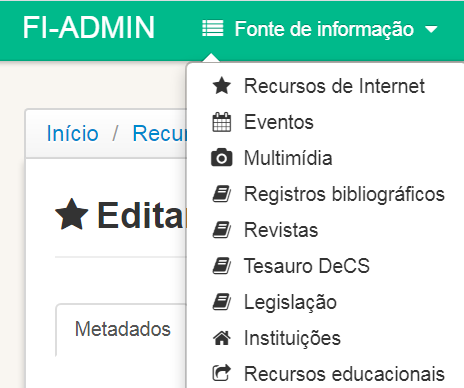 Vamos verificar esta campanha da PAHO?
https://www.paho.org/pt/campanhas/dia-mundial-sem-tabaco-2021
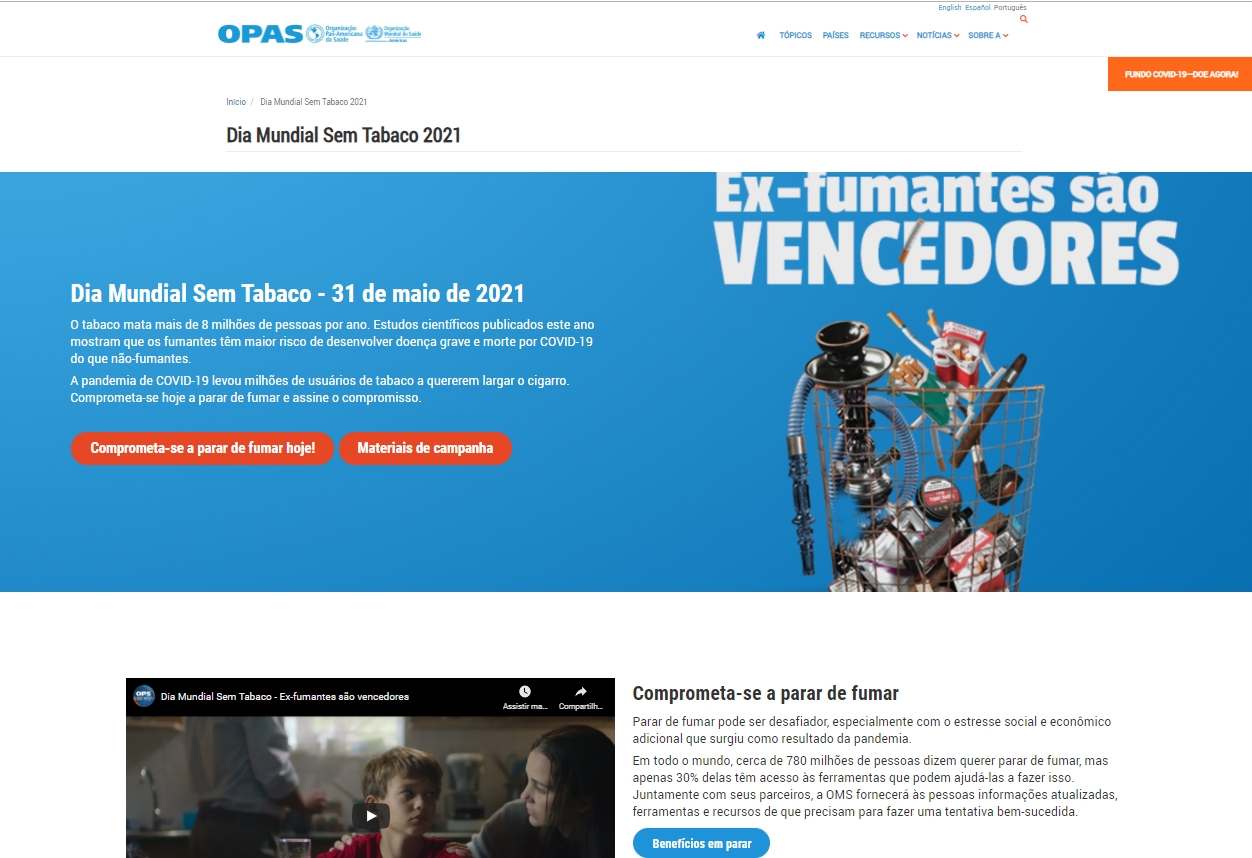 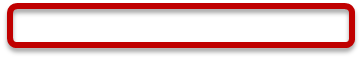 [Speaker Notes: É uma campanha da Opas. existe  nos 3 idiomas Pt, ing e espanhol, e nos vamos criar um doc para cada idioma? Não! Vamos criar apenas um documento]
Verifique se o documento já existe no sistema
Titulo da campanha: Dia Mundial Sem Tabaco 2021: ex-fumantes são vencedores
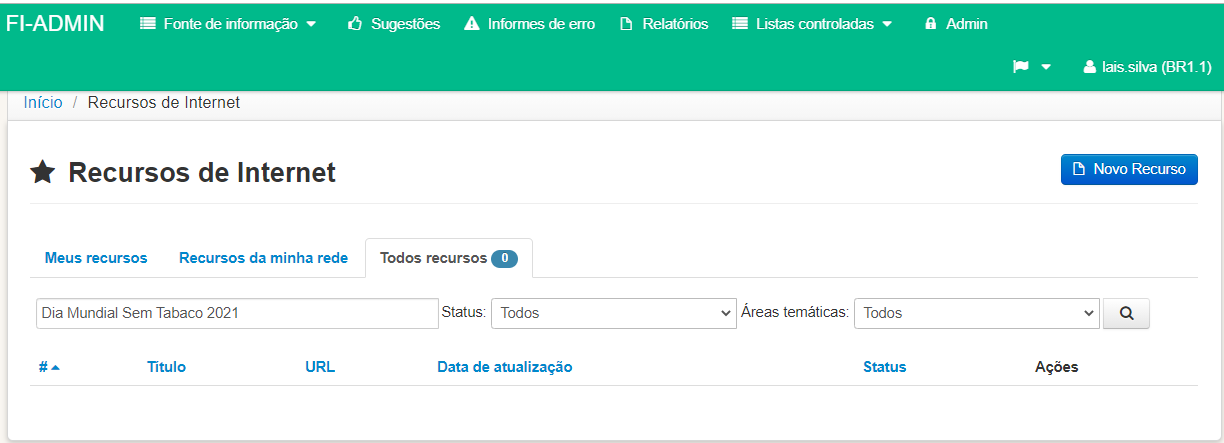 clique
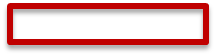 [Speaker Notes: Pesquisei por Dia Mundial Sem Tabaco 2021 e tb como Ex fumante são vencedores, Bom! Vimos que não existe então vamos registrar, se incluir Campanha da PAHO no título , em busca por título provavelmente não ira recuperar, então incluímos o título da campanha, visto que não existe no sistema, vamos incluir clicando em Novo Recurso]
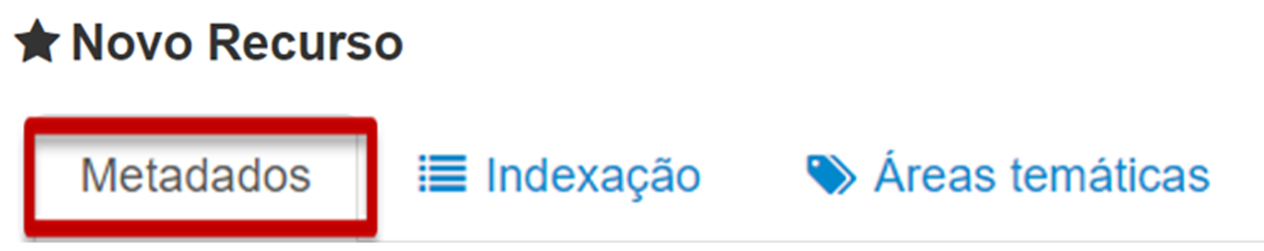 Automaticamente o Status estará como Pedente, Sugiro que deixe assim até finalizar o registro.  Após finalizar alterar o Status para “Admitido” está mudança não é automática.
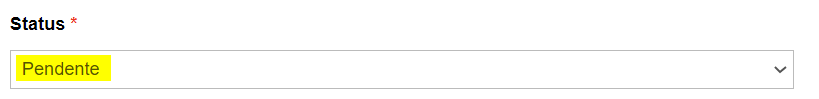 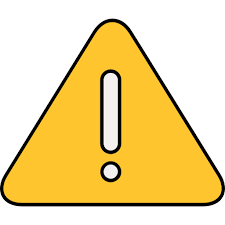 No caso do LIS, mesmo após publicar pode voltar no registro quando quiser e fazer correções.
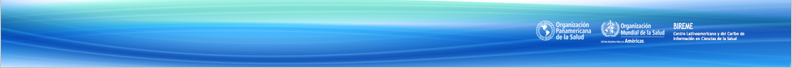 [Speaker Notes: Novo Recurso! Estamos incluindo o documento na Fonte de informação correta? sim]
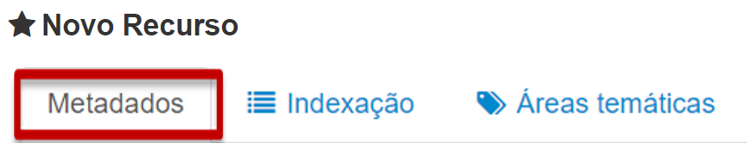 Titulo: é registrado segundo as regras ortográficas do idioma correspondente.
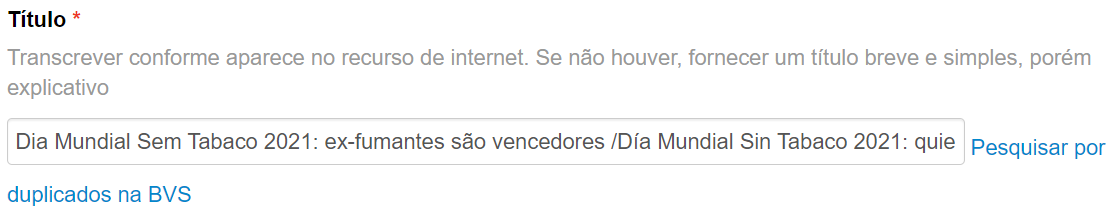 [Speaker Notes: Incluir o titulo no 3 idiomas, espaço, barra, espaço, e titulo no outro idioma]
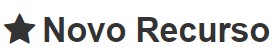 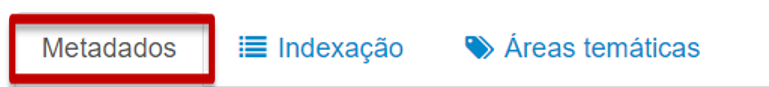 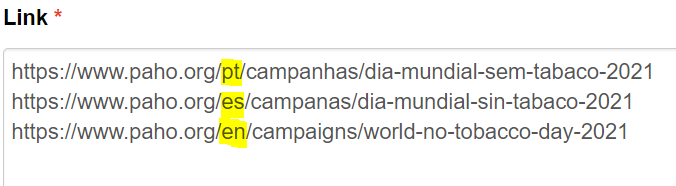 [Speaker Notes: Link nos 3 idiomas]
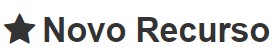 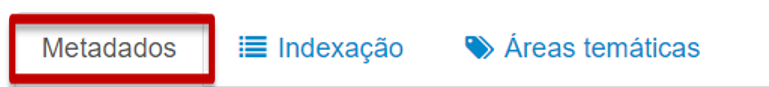 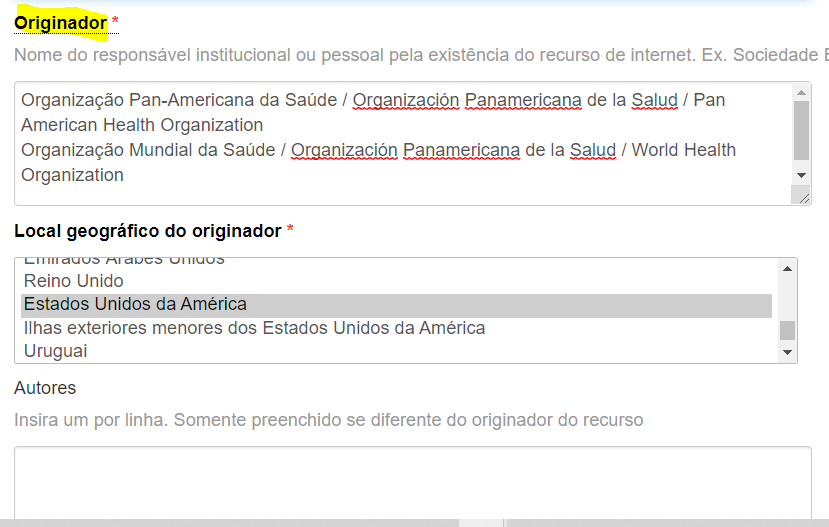 [Speaker Notes: Este elemento identifica o responsável institucional ou pessoal pela existência do recurso de informação, informe nome da instituição ou nome da pessoa que assume a responsabilidade . Nos casos em que o título do documento ou nome da instituição aparecer em dois idiomas, digita-se o primeiro, espaço, barra ( / ) e espaço novamente para escrever o nome no outro idioma . Se o Autor e o Originador forem o mesmo, não repita o nome na área do Autor]
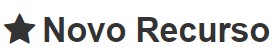 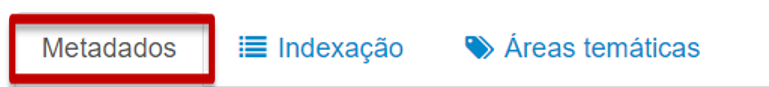 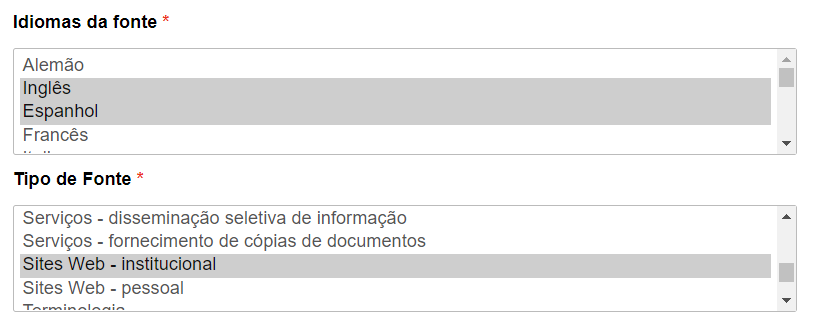 [Speaker Notes: Idioma do recurso, se houver mais de um idioma marque segurando a tecla “CTRL” – Tipo de Fonte: Se mais de um Tipo de Fonte a ser marcado segura a tecla “CTRL”]
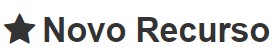 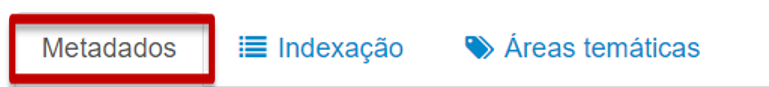 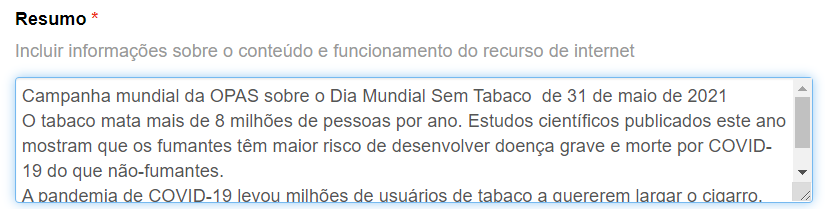 [Speaker Notes: Faça um breve resumo informativo. Que traga informação suficiente para permitir ao usuário determinar sua relevância para consulta total]
Veja as capacitações sobre indexação
https://lilacs.bvsalud.org/es/sesiones-virtuales-lilacs/indizacion-de-documentos-segun-la-metodologia-lilacs-2021/
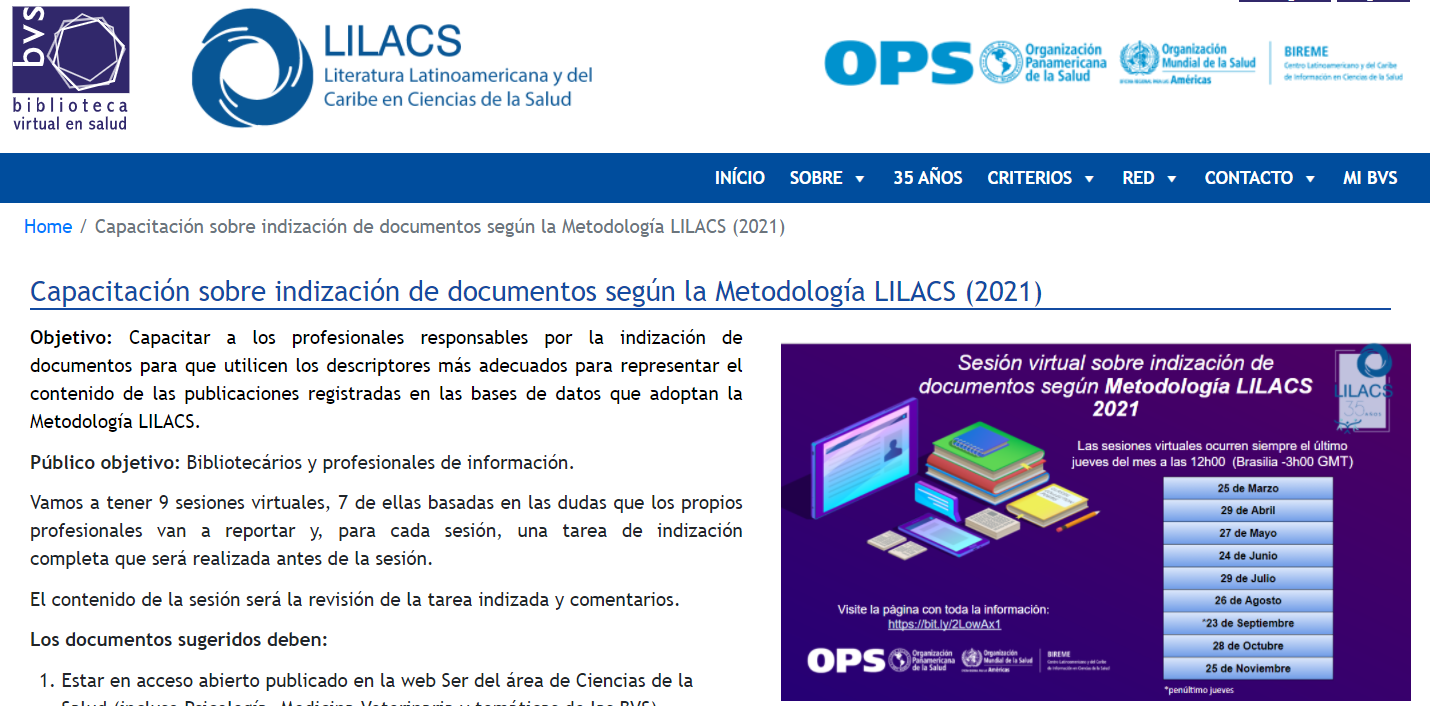 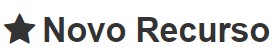 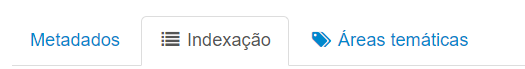 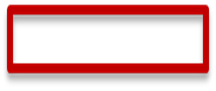 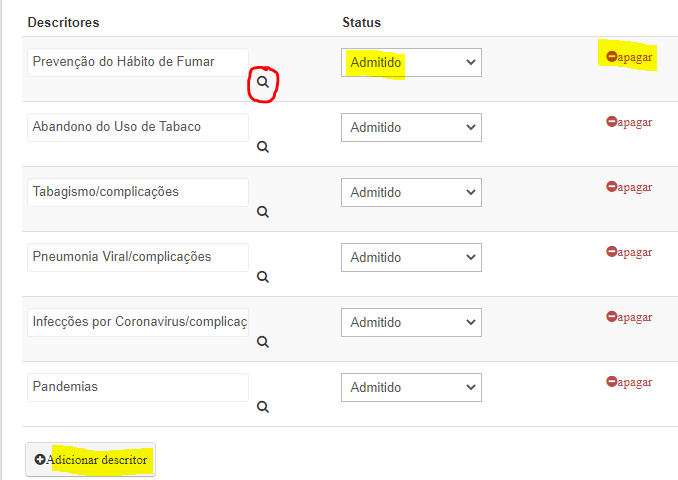 [Speaker Notes: Observe no LIS não tem descritor primário e secundário, para incluir o descritor clique na lupa, todos os status estarão pendentes, sempre que incluir um descritor terá que alterar para admitido, Palavras chaves, pode escolher algum termo que seja importante e não tenha descritor]
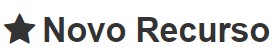 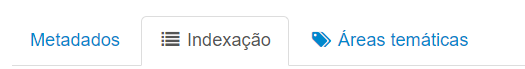 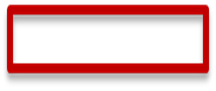 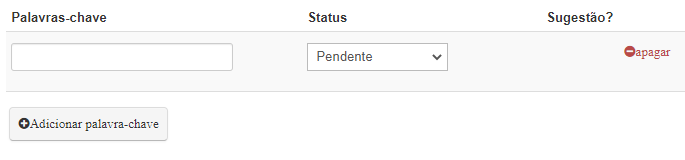 Use este campo, se não for possível estabelecer descritores de assunto para representar tematicamente o documento
[Speaker Notes: .]
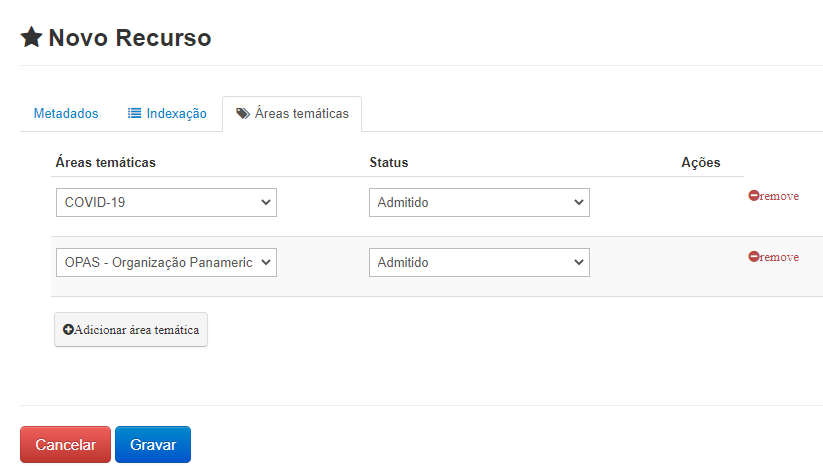 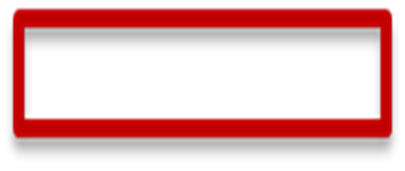 [Speaker Notes: Clique em gravar]
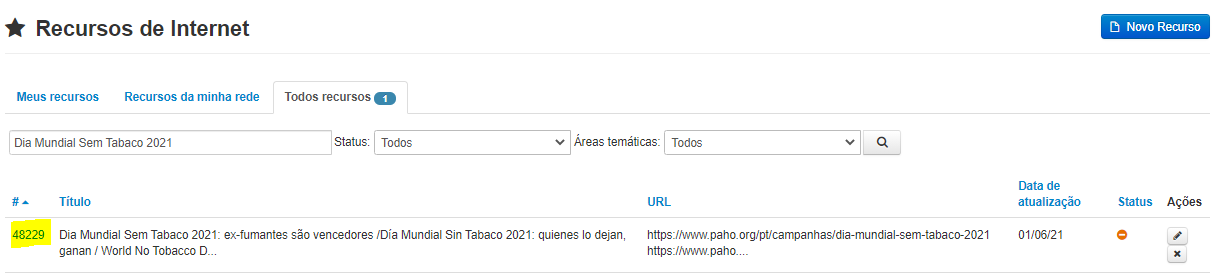 Gerou o numero identificador
Para fazer qualquer correção no registro clique no numero
Alterar Status para “Admitido”
[Speaker Notes: Mostrar como apagar um registro]
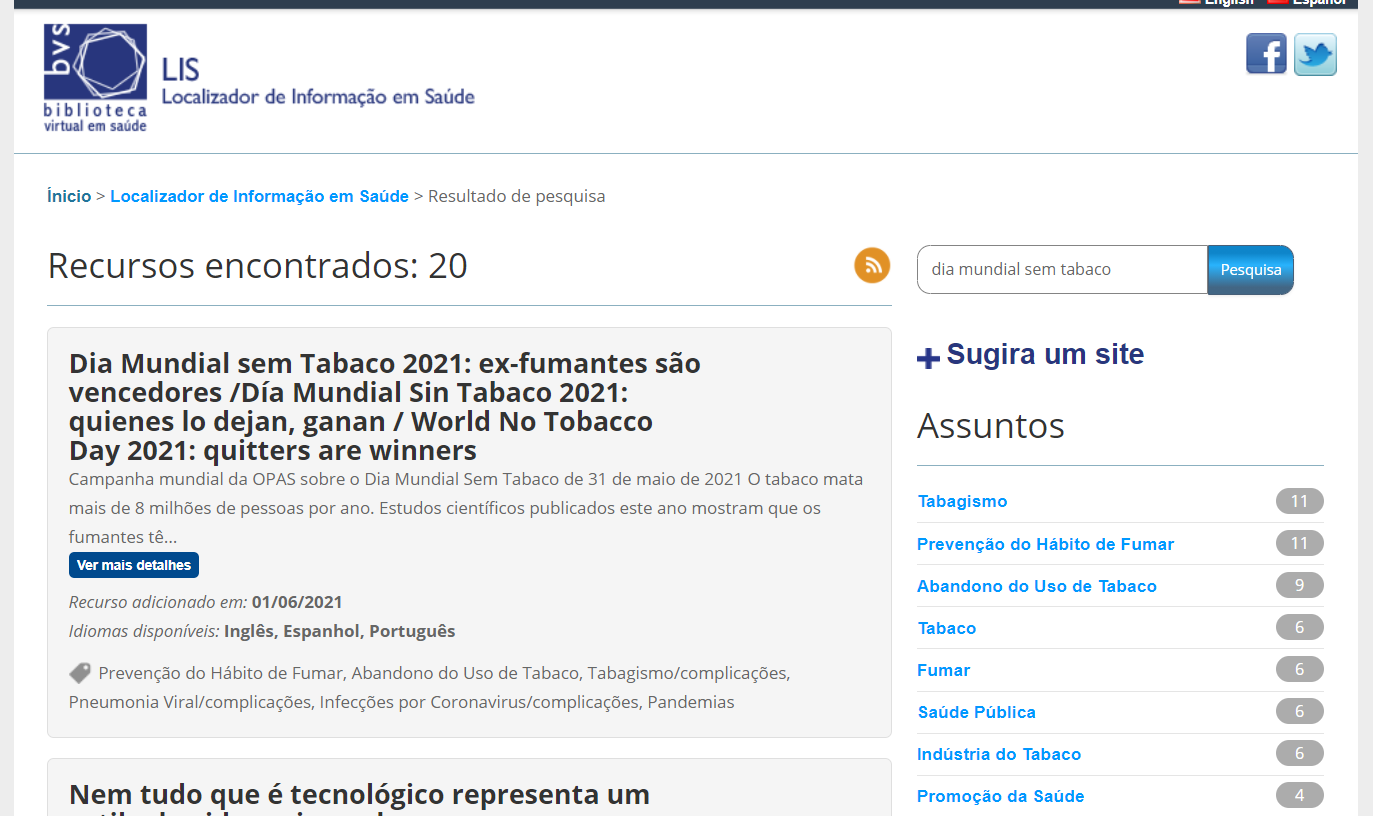 [Speaker Notes: Mostrar como apagar um registro]
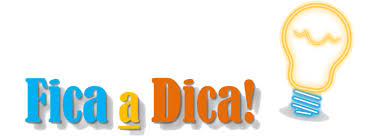 Registros duplicados - complemente com as informações que faltam se necessário (geralmente permanece o registro mais antigo), e altere o Status para “Recusado”
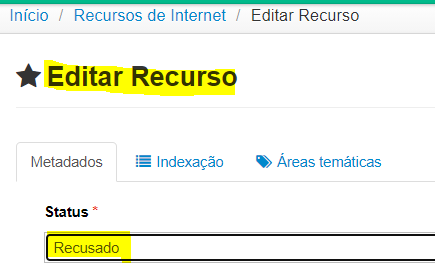 [Speaker Notes: Marque a área temática da sua instituição - nunca apague o que o colega fez, se criou um registro e percebeu que foi duplicado altere o status para Recusado]
Marcar área Temática
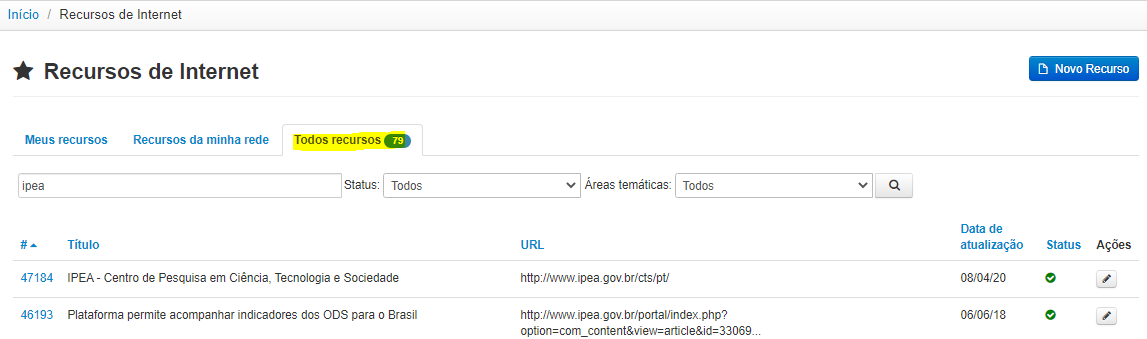 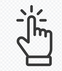 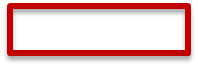 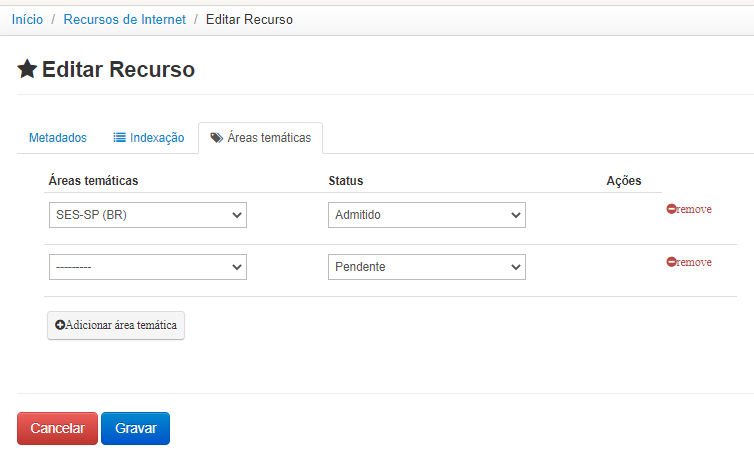 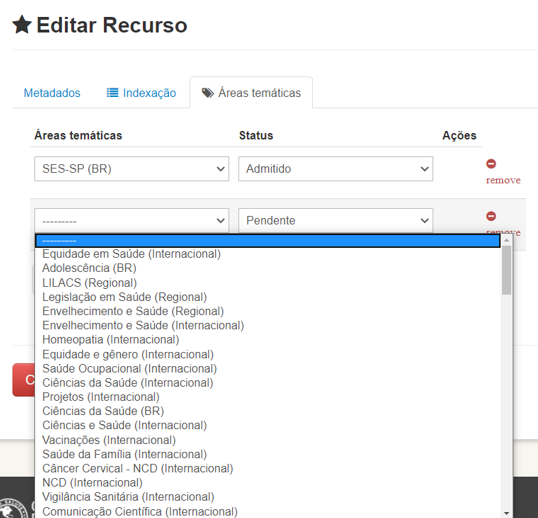 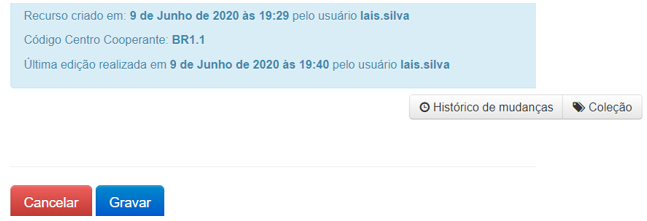 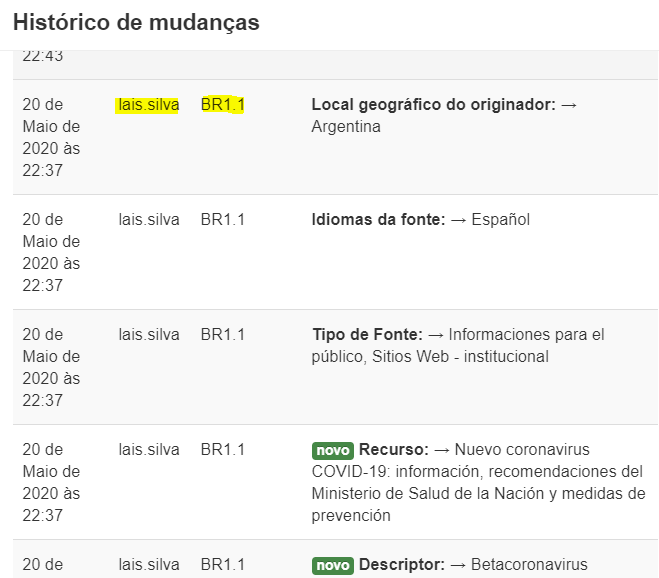 [Speaker Notes: Clicando noo numero de id. No final da pagina o resumo de criação do registro e o histórico de mudança, se alguém fez alteração no registro consegue ver, nome de usuário e CC]
Na sequencia veremos...
DirEve
Diretório de Eventos em Saúde
Conceito Geral – DirEve
É uma fonte de informação da BVS voltada para o registro e divulgação de eventos nacionais e internacionais da área da saúde
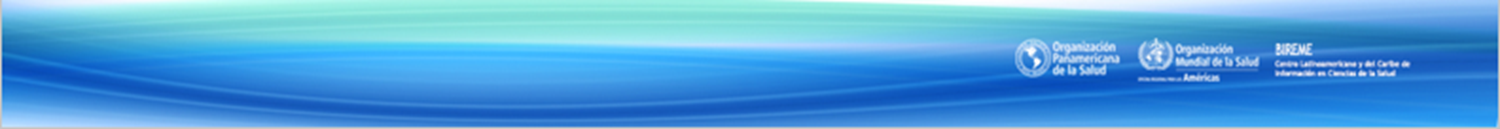 [Speaker Notes: Faça uma analise antes de incluir no sistema, este evento, tem título? Data inicial e final? Tem endereço ou é online? Quem são os responsáveis por este evento (instituição)]
Escolha a fonte de informação depois de analisar o documento
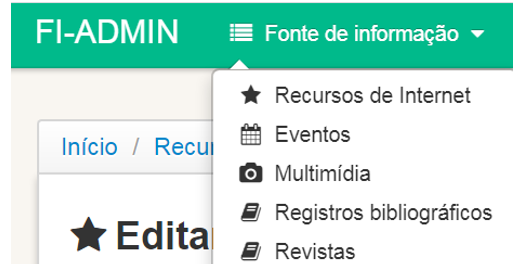 DirEve – Sistema FI-Admin
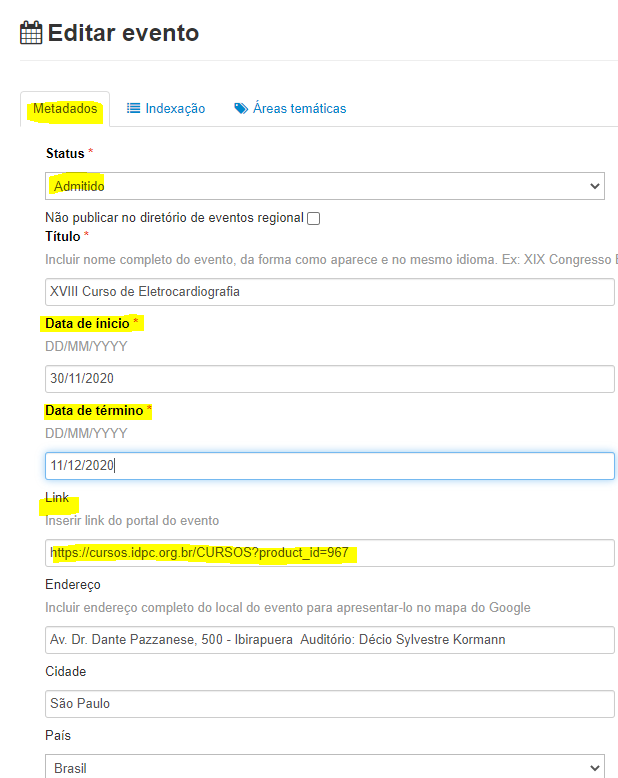 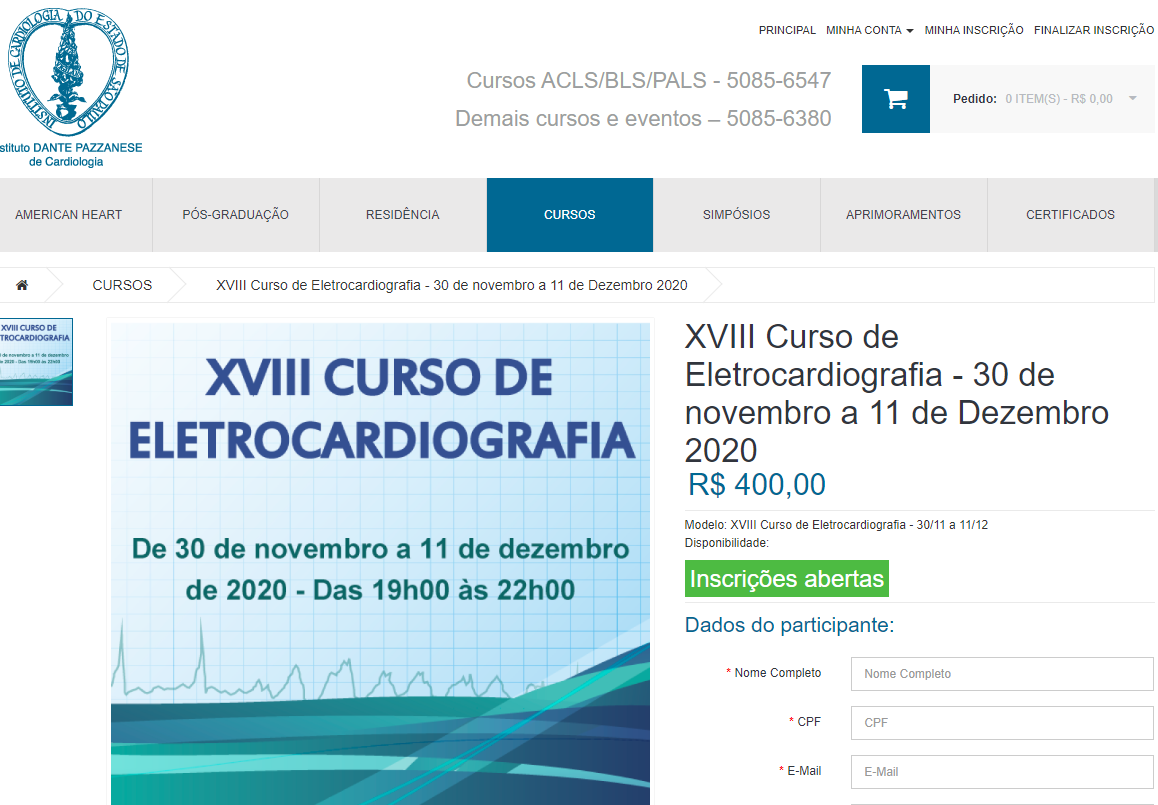 DirEve – Sistema FI-Admin
Aqui! um outro modelo de evento
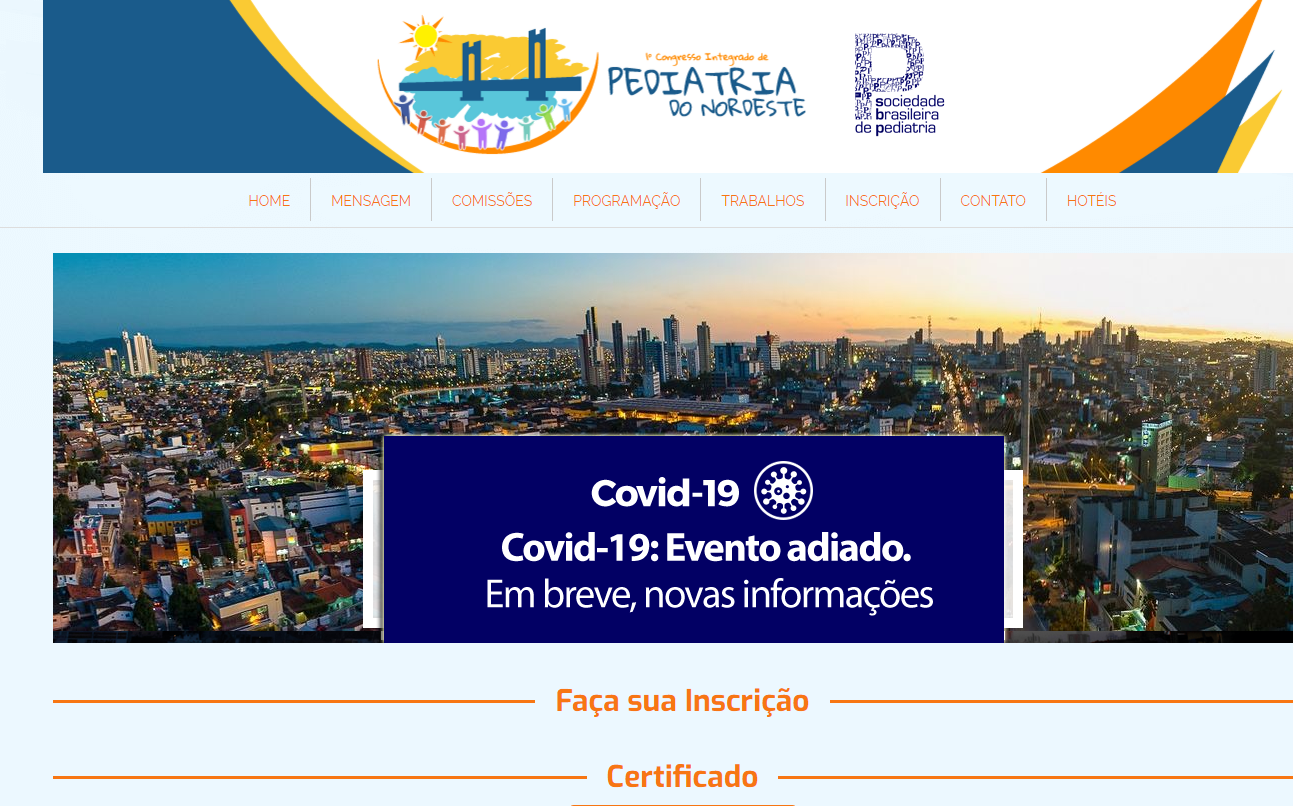 Onde aparece os eventos criado na pagina publica?
Portal regional da BVS <https://bvsalud.org/>
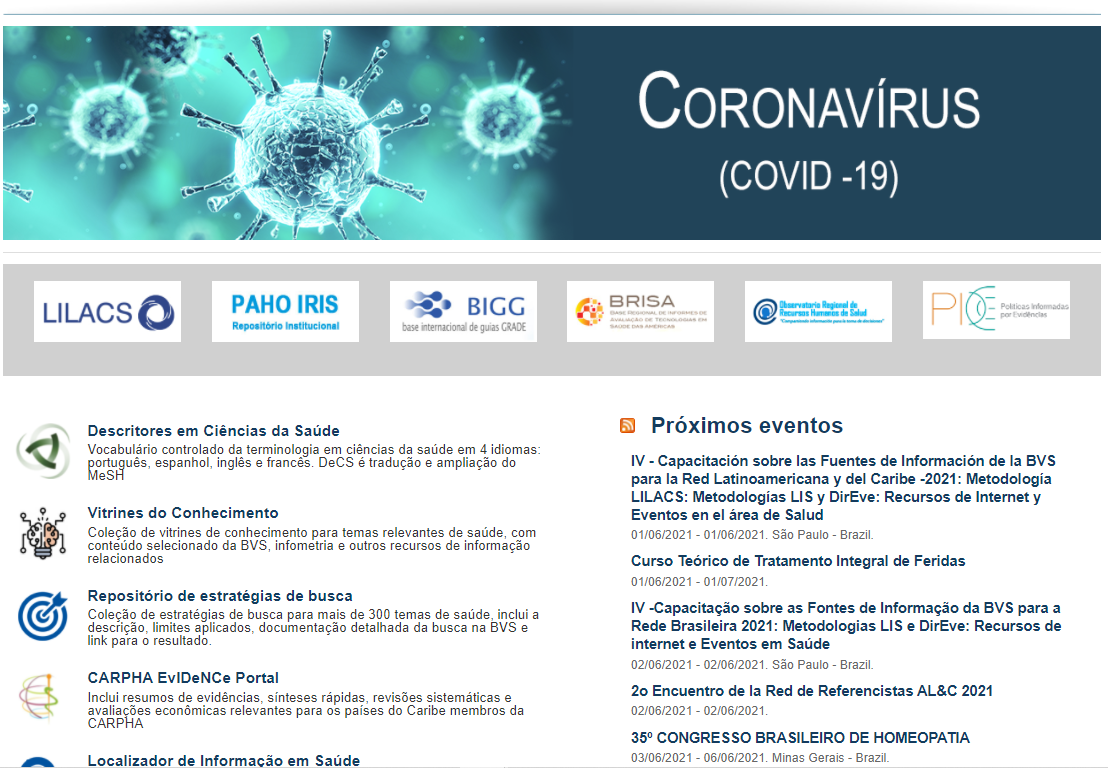 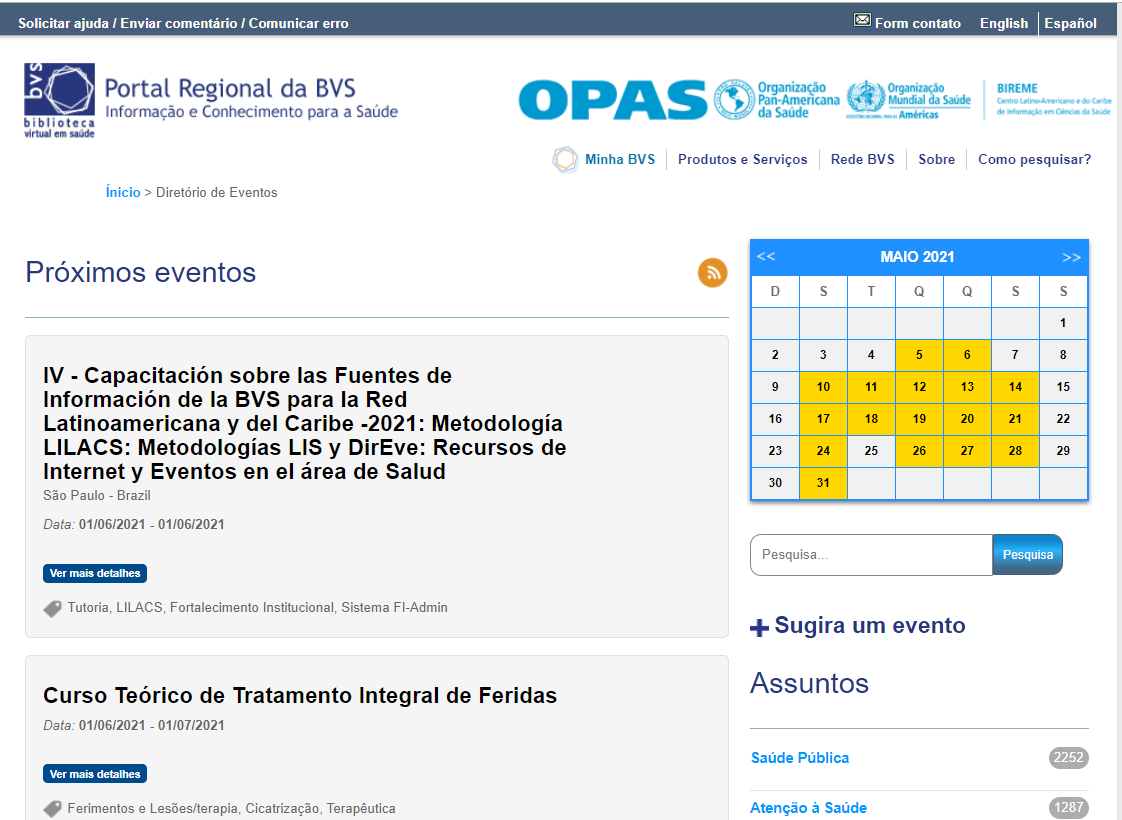 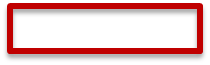 Certificado
Certificado
Formulário: https://bityli.com/yv3SG
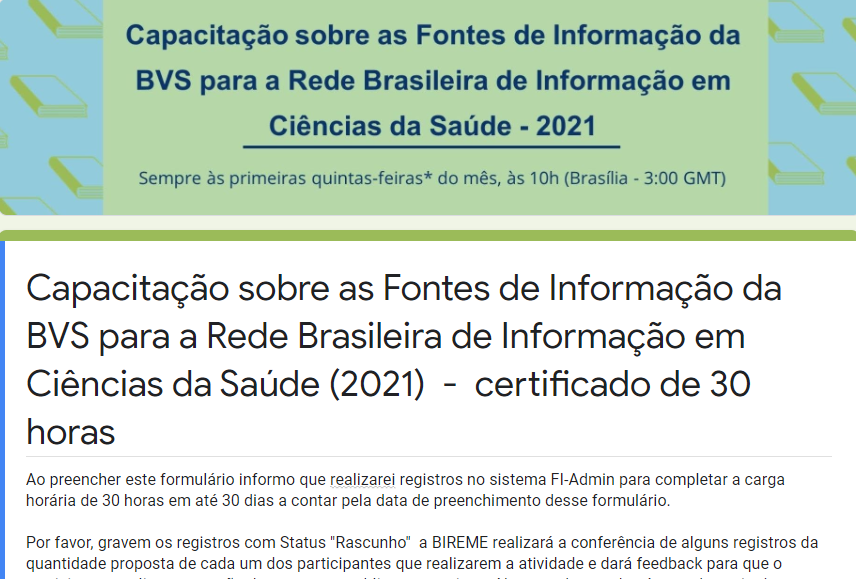 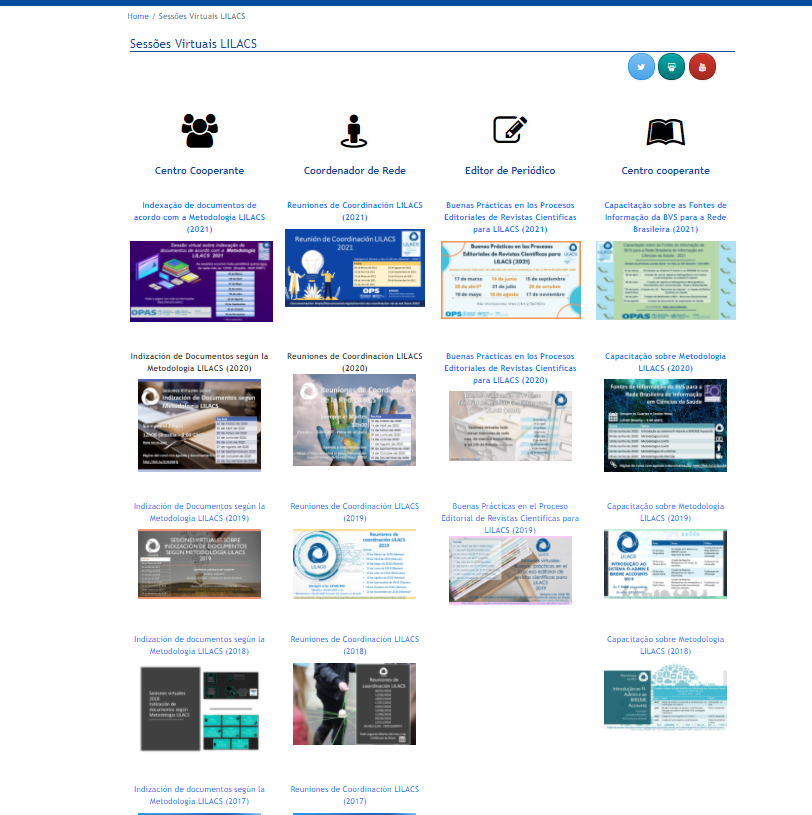 Página com todas as sessões virtuais anteriores e atuais:
 https://lilacs.bvsalud.org/sessoes-virtuais-lilacs/
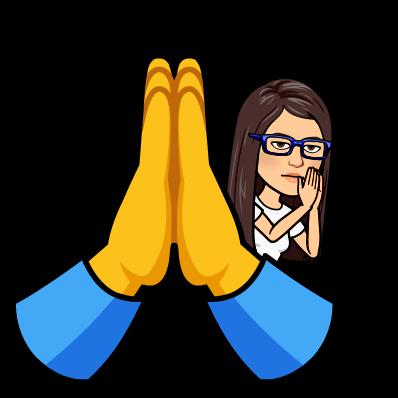 Contamos com cada um de vocês
Obrigada!
red-bvs@googlegroups.com
bir.lilacs@paho.org
Referências
Guia para o Registro de Sítios e Recursos de Internet para o LIS. Disponível em: <https://wiki.bireme.org/pt/index.php/Guia_para_o_Registro_de_S%C3%ADtios_e_Recursos_de_Internet_para_o_LIS>  Acesso em 23 jun. 2020
Criação e edição de eventos:  Disponível em: https://wiki.bireme.org/pt/index.php/Cria%C3%A7%C3%A3o_e_edi%C3%A7%C3%A3o_de_eventos